GANAG
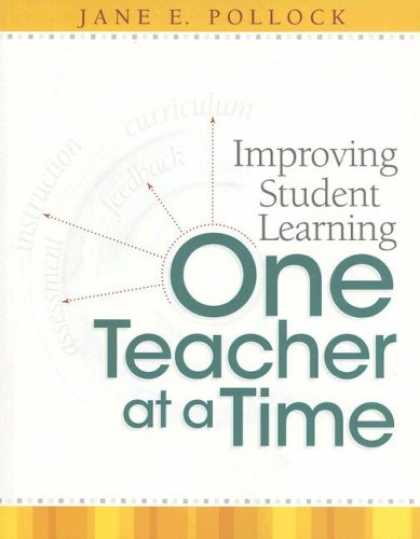 Goal Setting
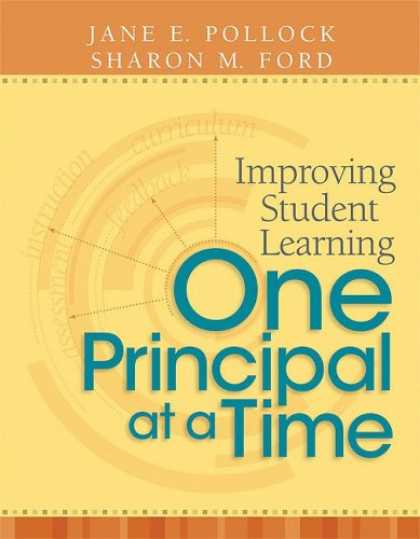 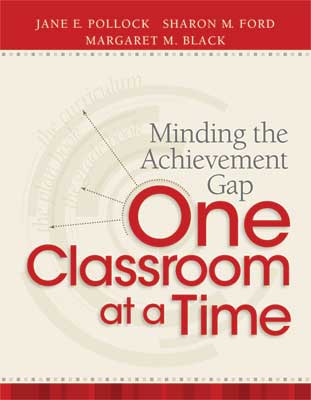 Monday, January 14, 2013
Gs of GANAG
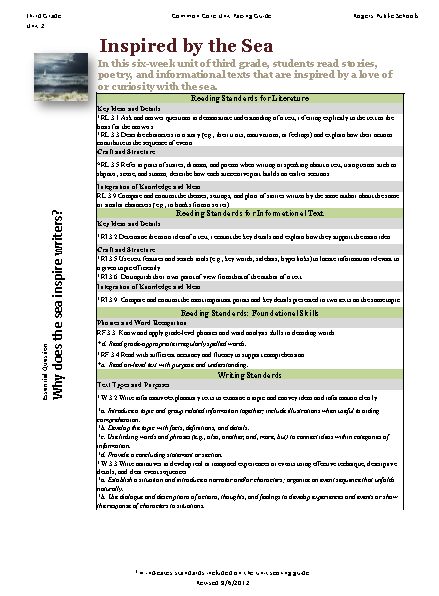 Goal-   Set a learning goal based on the standards.

Access Student Prior Knowledge

New information (declarative/procedural)

Application

Goal-  Revisit the goal.  Score to the standards.
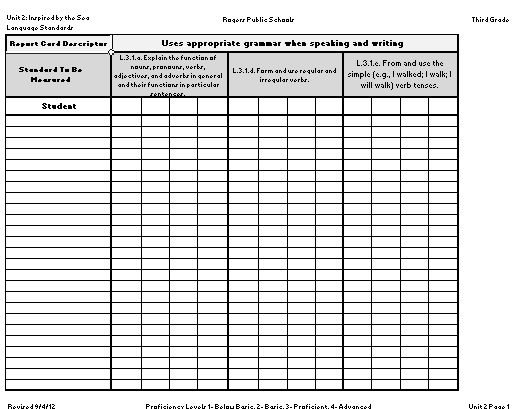 [Speaker Notes: One way we can ensure that we are focusing on students learning is to have students interact with the goal at the beginning and the end of the lesson, and then make sure we are scoring student’s progress towards that goal during and/or after the lesson.]
Gs= Opportunities for 2 Strategies
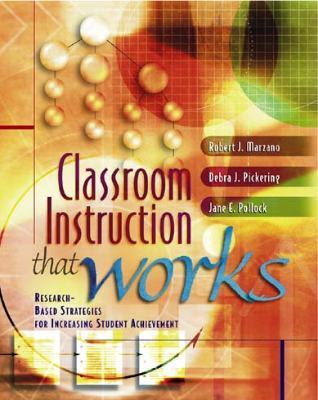 [Speaker Notes: 2-2-2
By asking the students to interact with the goal, they are setting their objective and providing you feedback.

If you choose to have them score their effort, you will hit #4 Reinforcing effort and providing recognition.]
Two Minutes
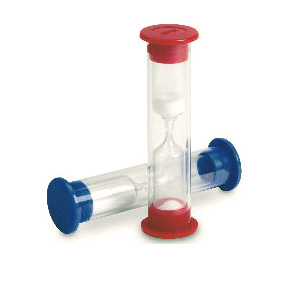 [Speaker Notes: Once you have established routines, it takes about two minutes to have students interact with the goal.]
2 simple steps
Make sure students:
1. See  & Hear the Goal

2. Interact with the Goal
Read it
Say it
Write it
Score it
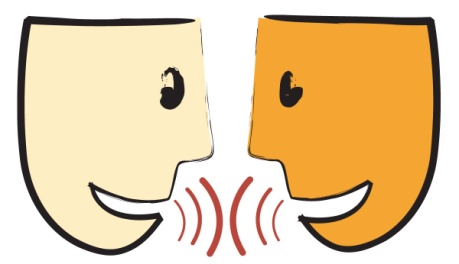 [Speaker Notes: Turn and Talk
“What is your favorite way to have students interact with the goal?”]
Goal Scoring Tools
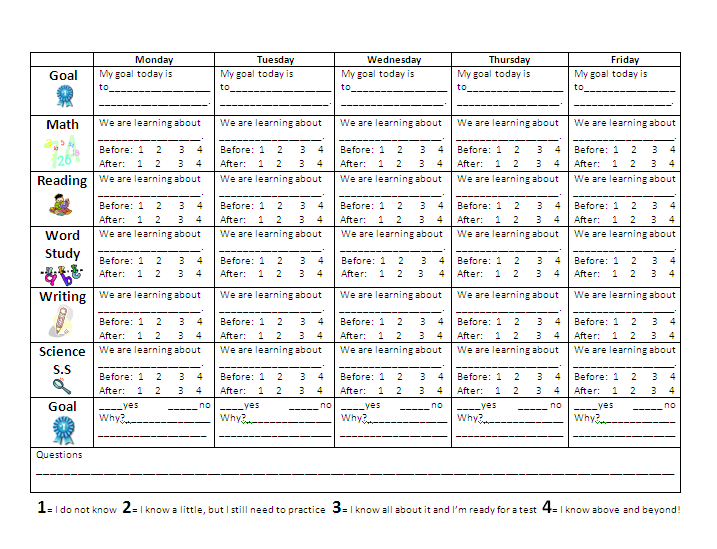 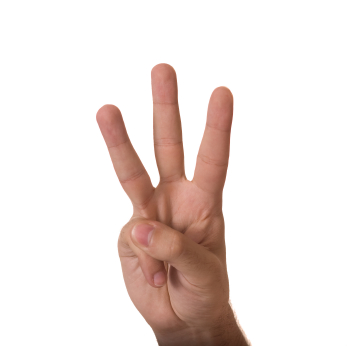 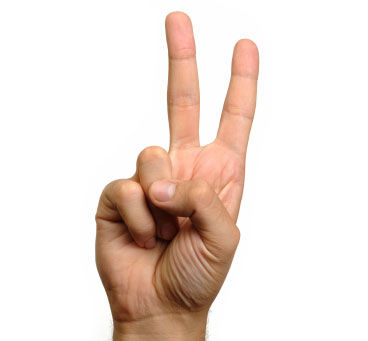 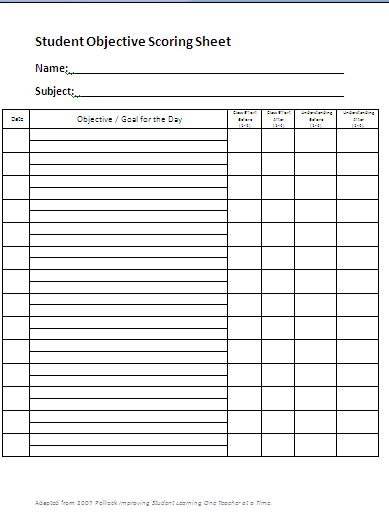 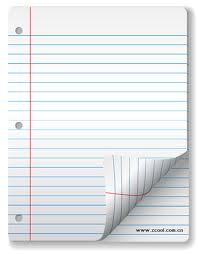 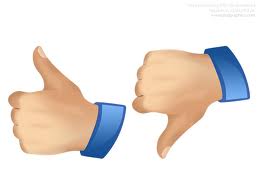 [Speaker Notes: These tools do not have to be complicated.  They can be as simple as hand signals or a blank piece of paper.]
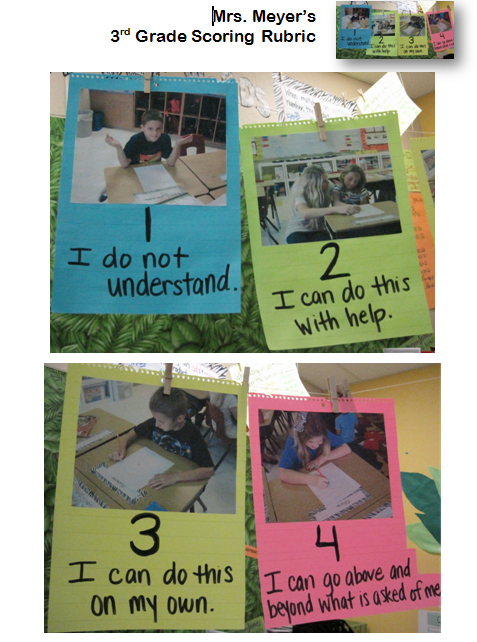 Scoring Rubrics
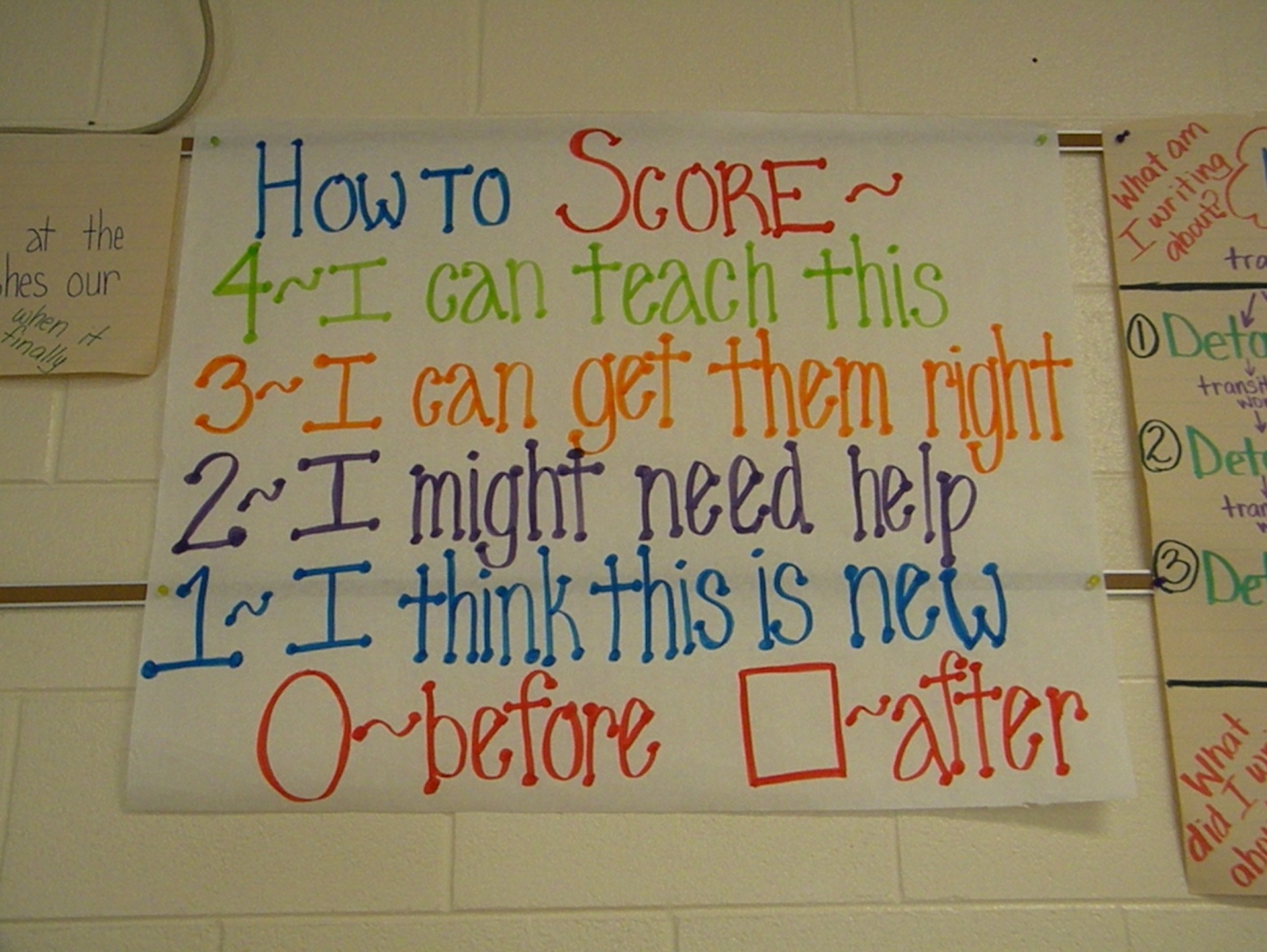 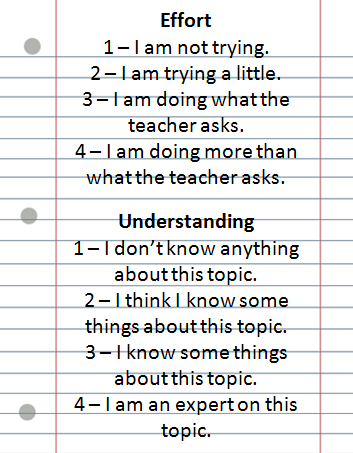 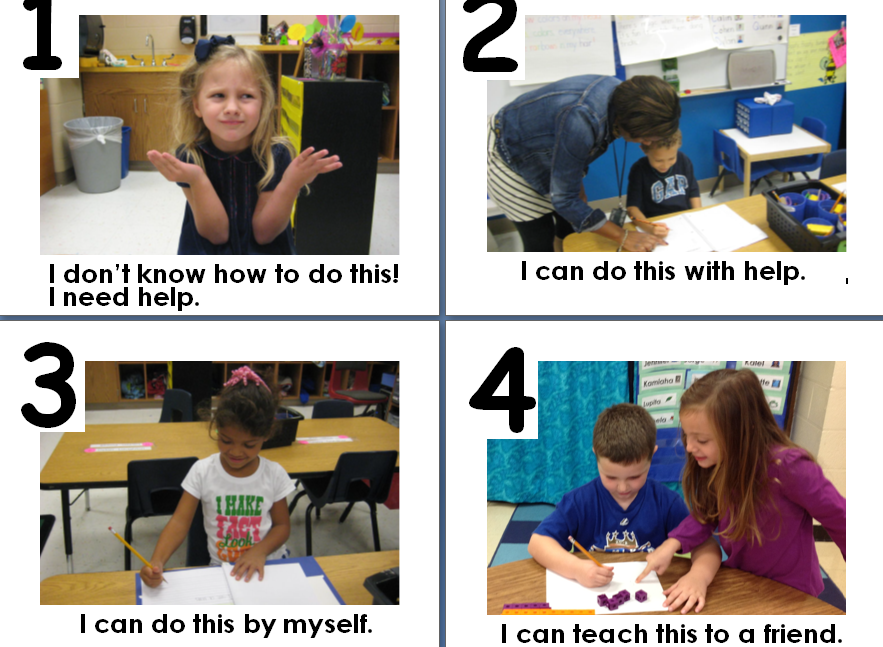 [Speaker Notes: Here are some scoring rubrics our teachers have created.
3rd Grade- Jessica Sallis GH (top left)
3rd Grade- Kim Myer ET (top right
K- Aticha Jamison (ET) and Sue Jordan (GH) (bottom left)
5th- Jenny Humbel (GH)]
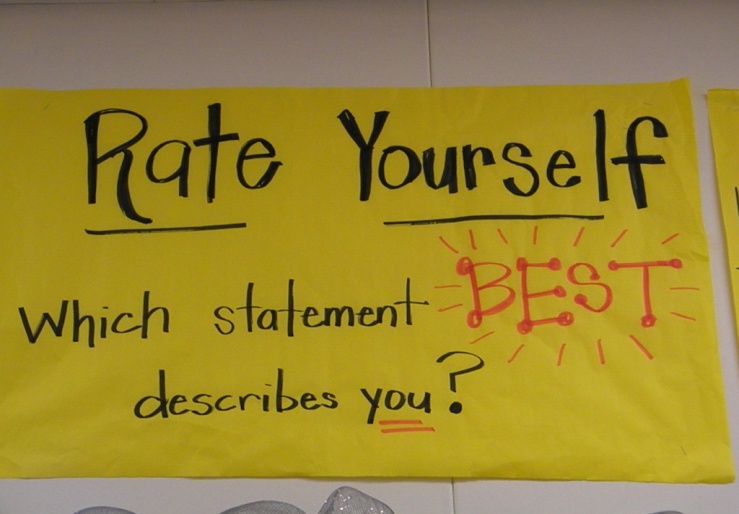 1
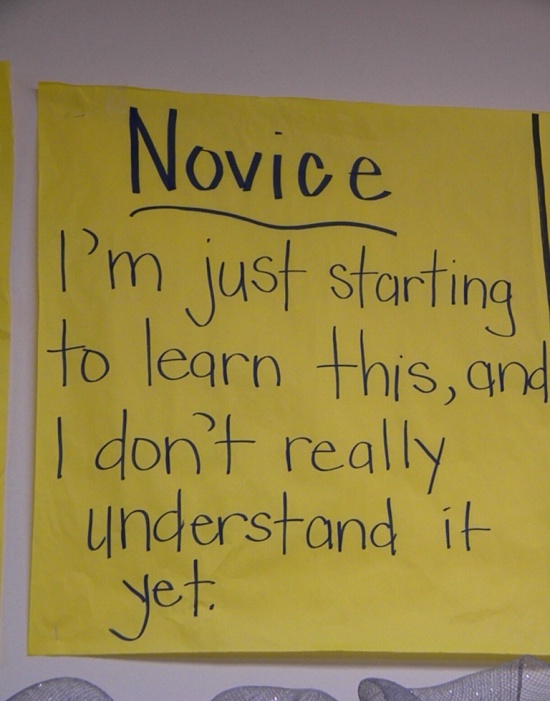 2
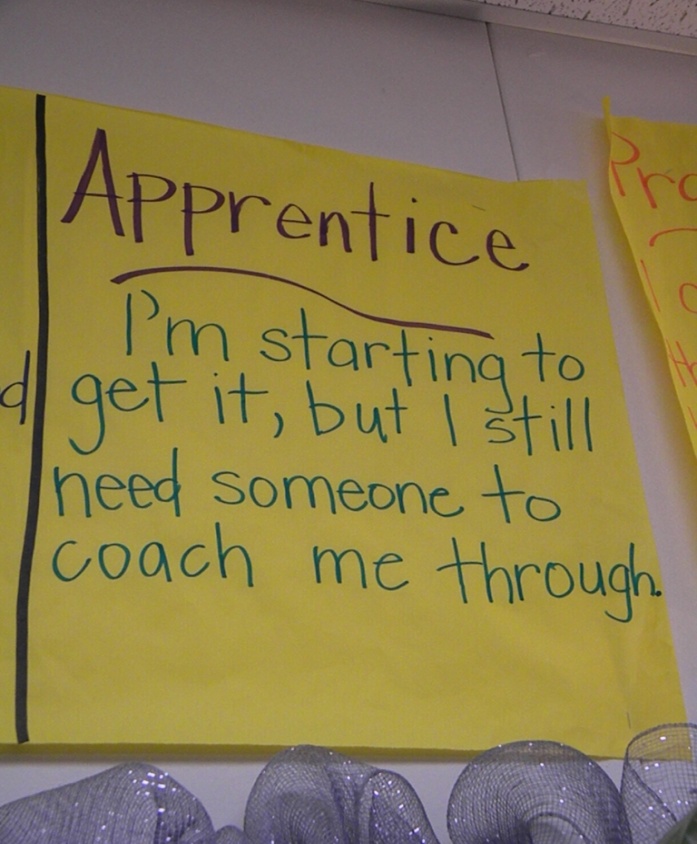 4
3
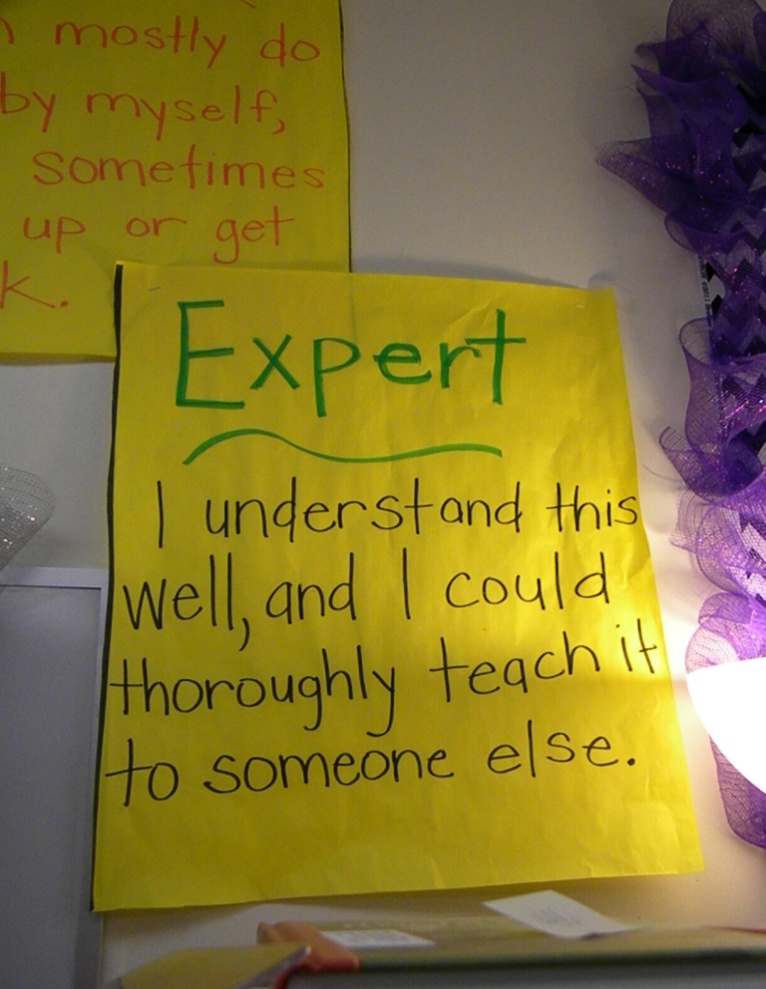 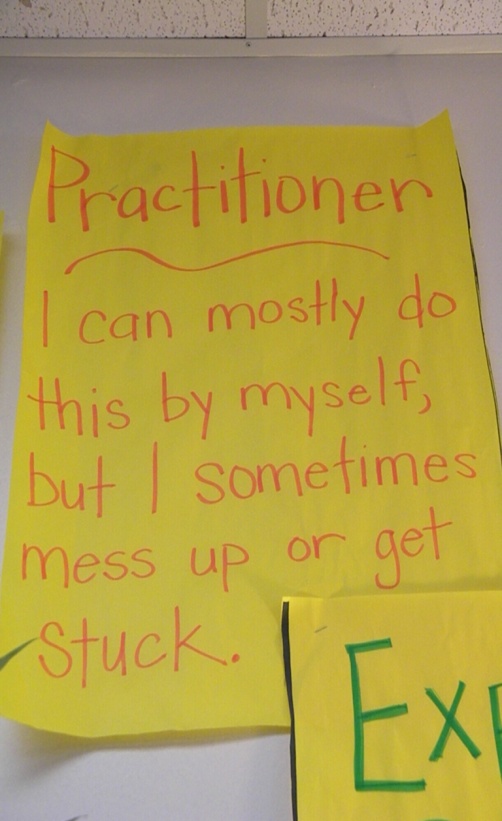 [Speaker Notes: The 4th grade team at Lowell began using these descriptors to help their students understand it was O.K. to be a 1,2 or 3.]
GANAG
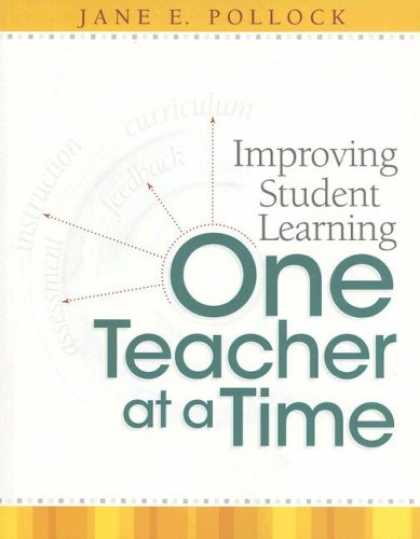 The First G
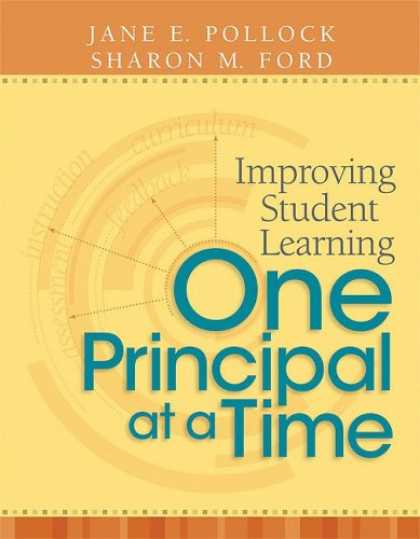 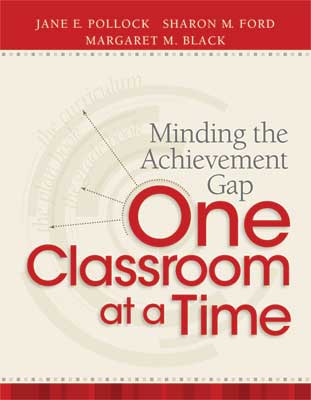 KINDERGARTEN
Goal: I can make groups of ten.
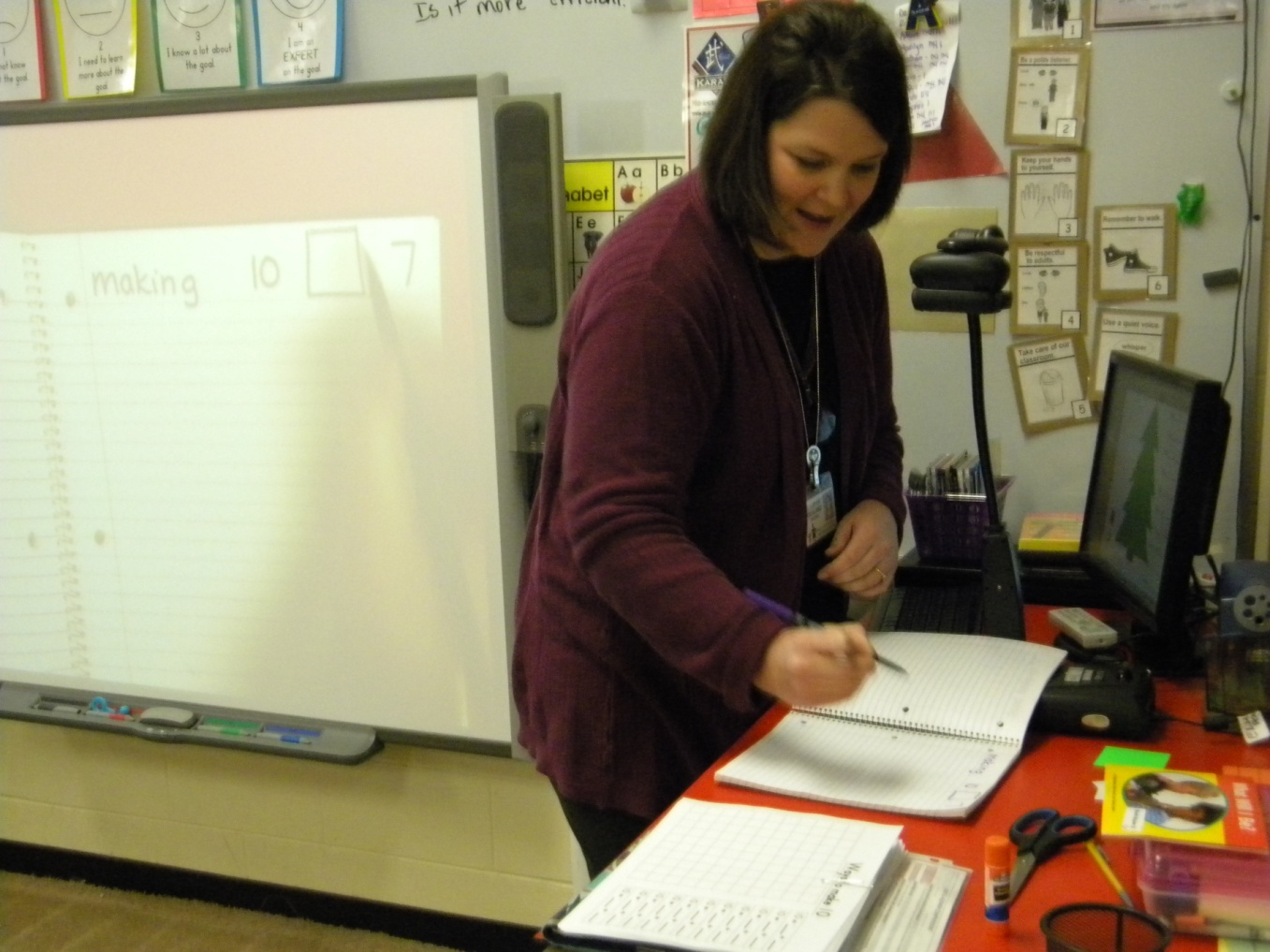 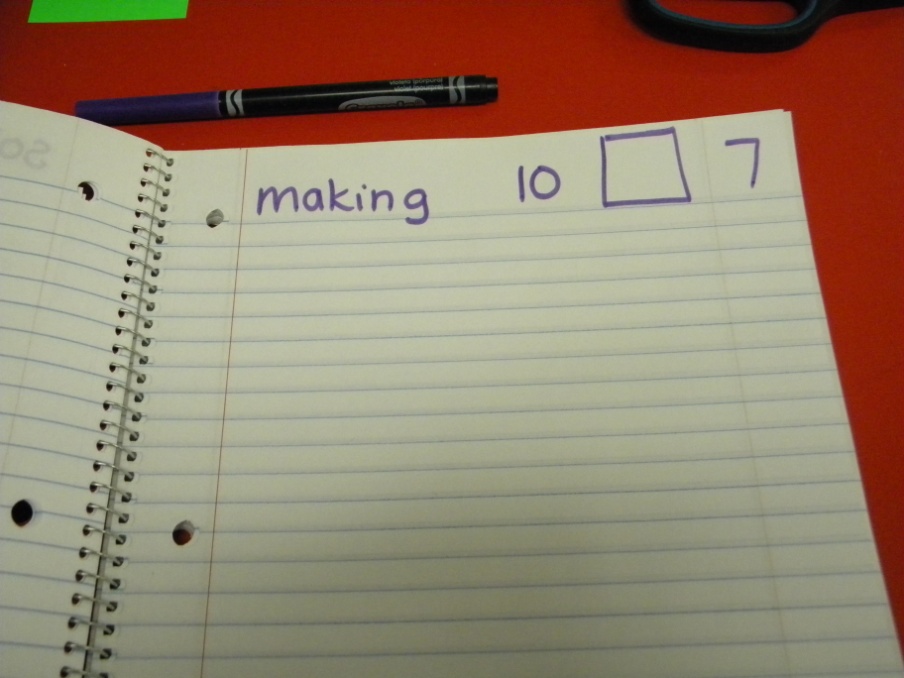 [Speaker Notes: Mrs. Kirkland (GH) reads the goal to her students (HEAR) and then models writing it in her notebook (SEE).]
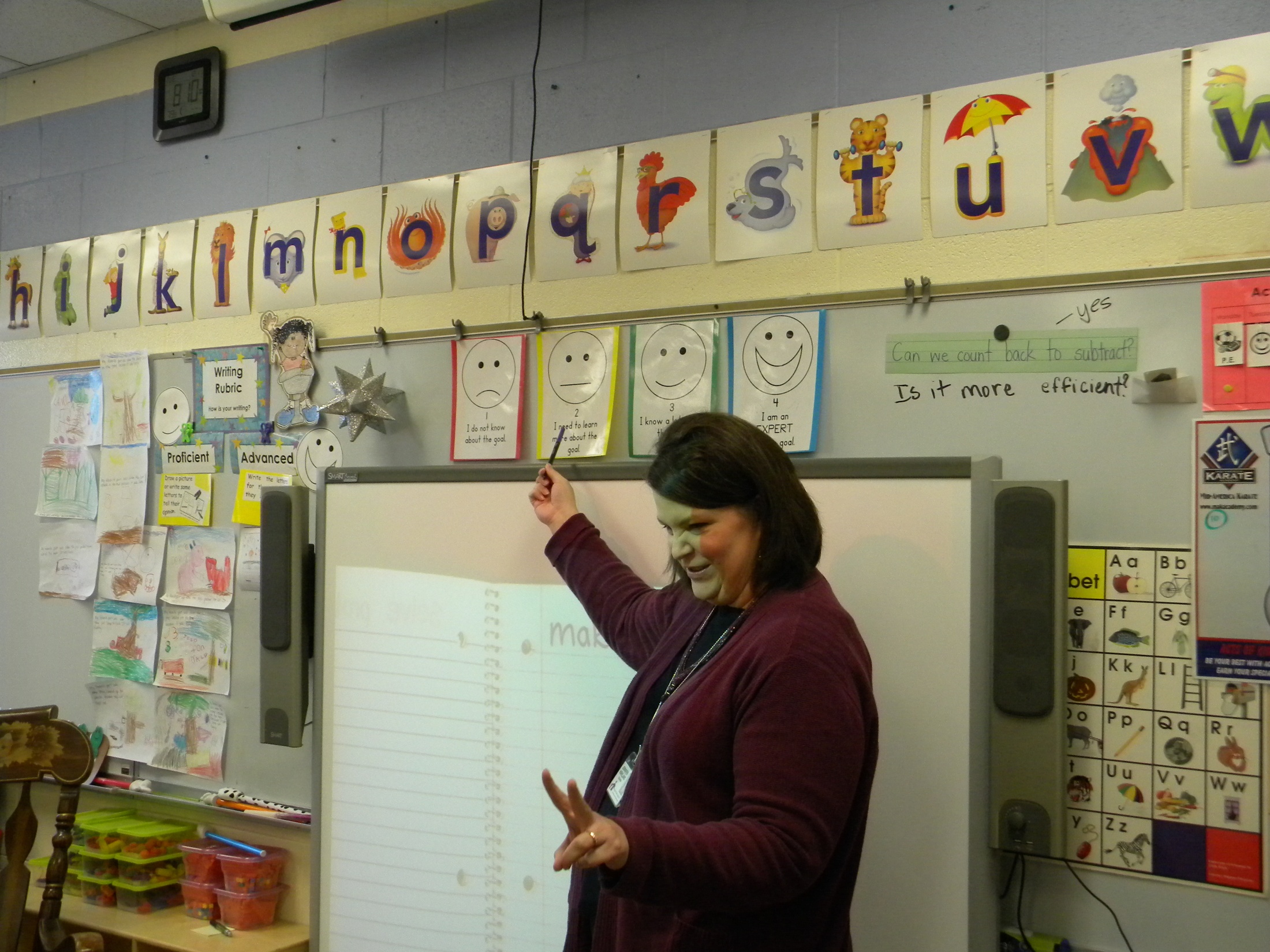 Students scored their understanding of the goal.
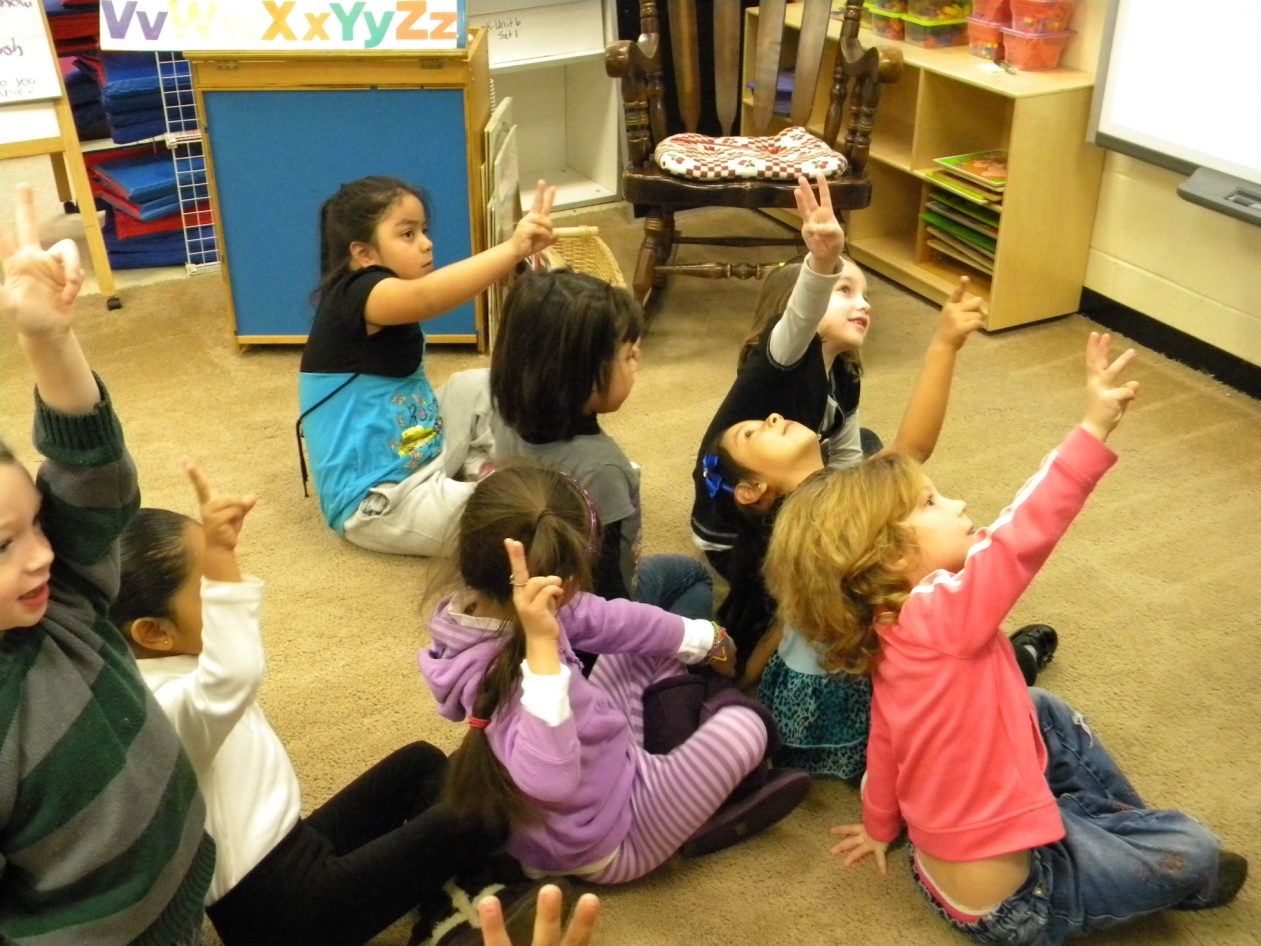 (8) Setting Objectives and Providing Feedback
[Speaker Notes: Students interacted with the goal by scoring their understanding.]
Students wrote their goal and recorded the score  they shared with Mrs. Kirkland earlier.
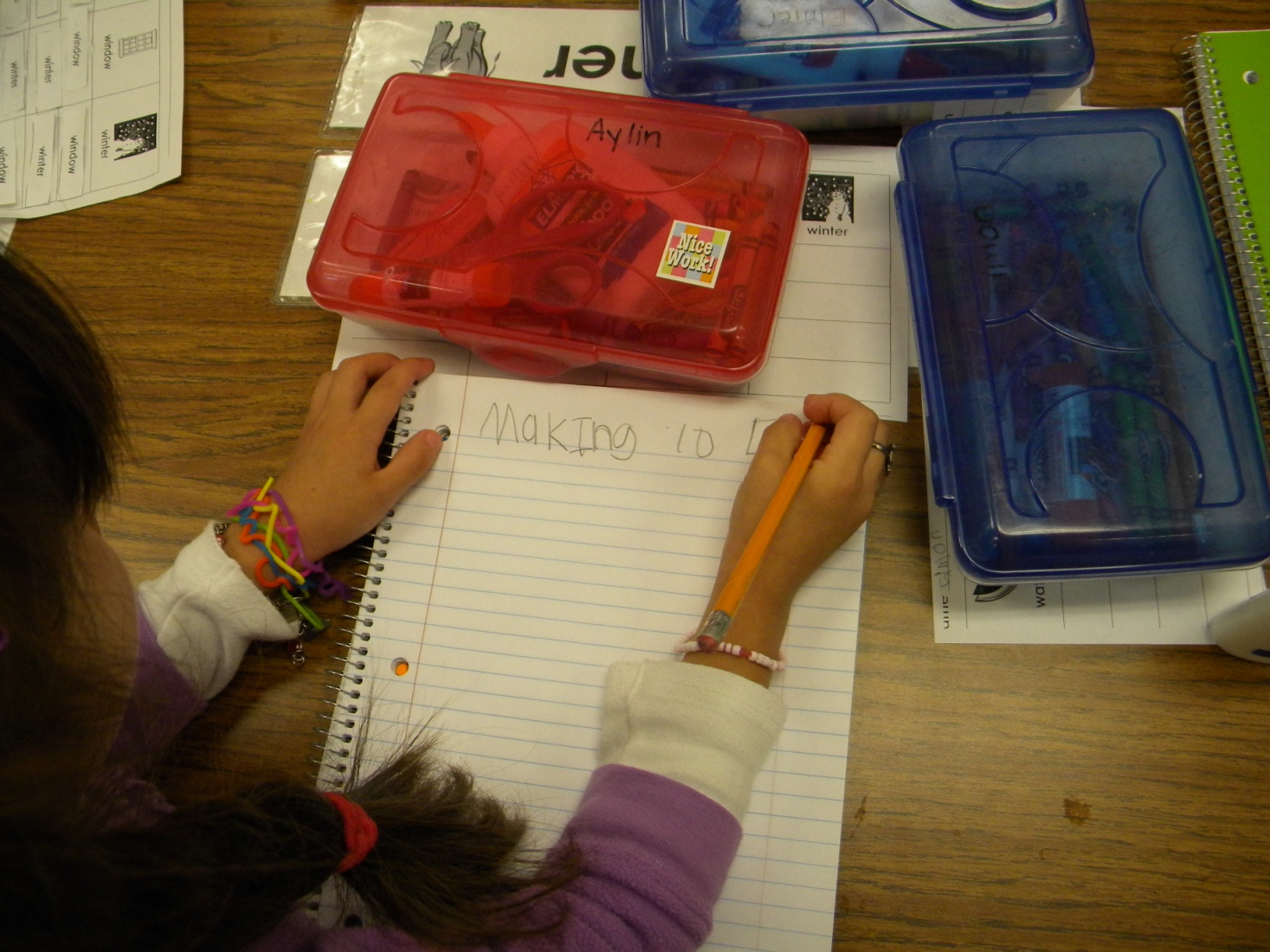 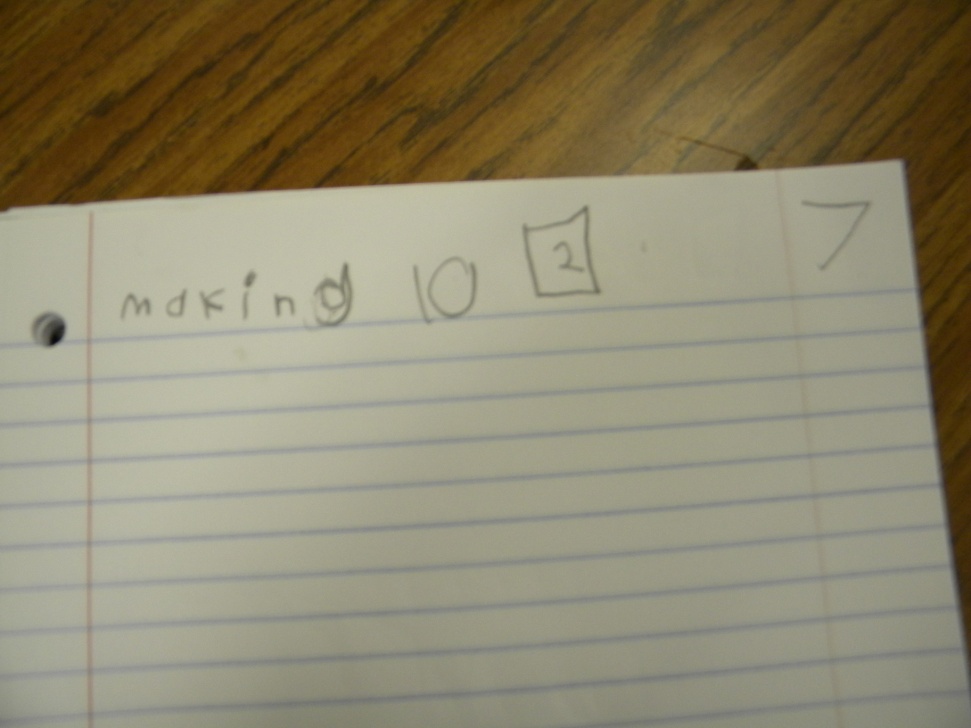 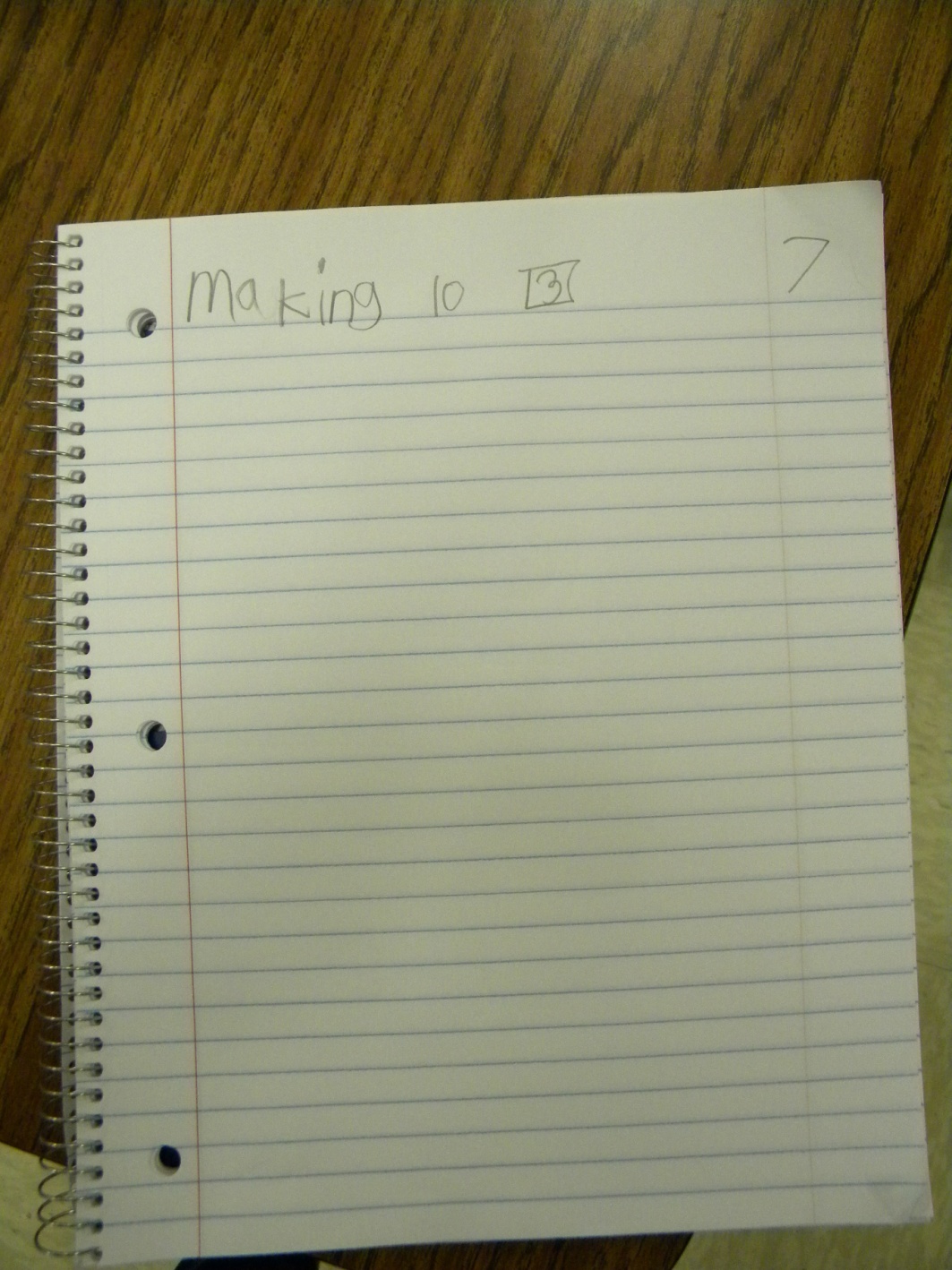 [Speaker Notes: Increased interaction with the goal.]
1st  GRADE
(8) Setting Objectives and Providing Feedback
GOAL:
I can compare the experiences of characters.
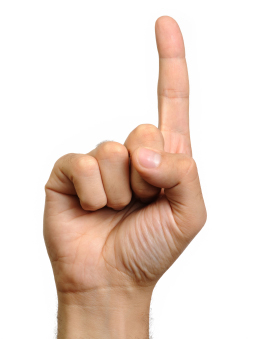 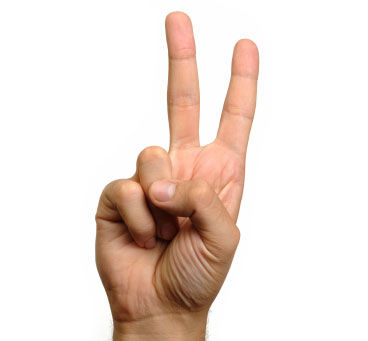 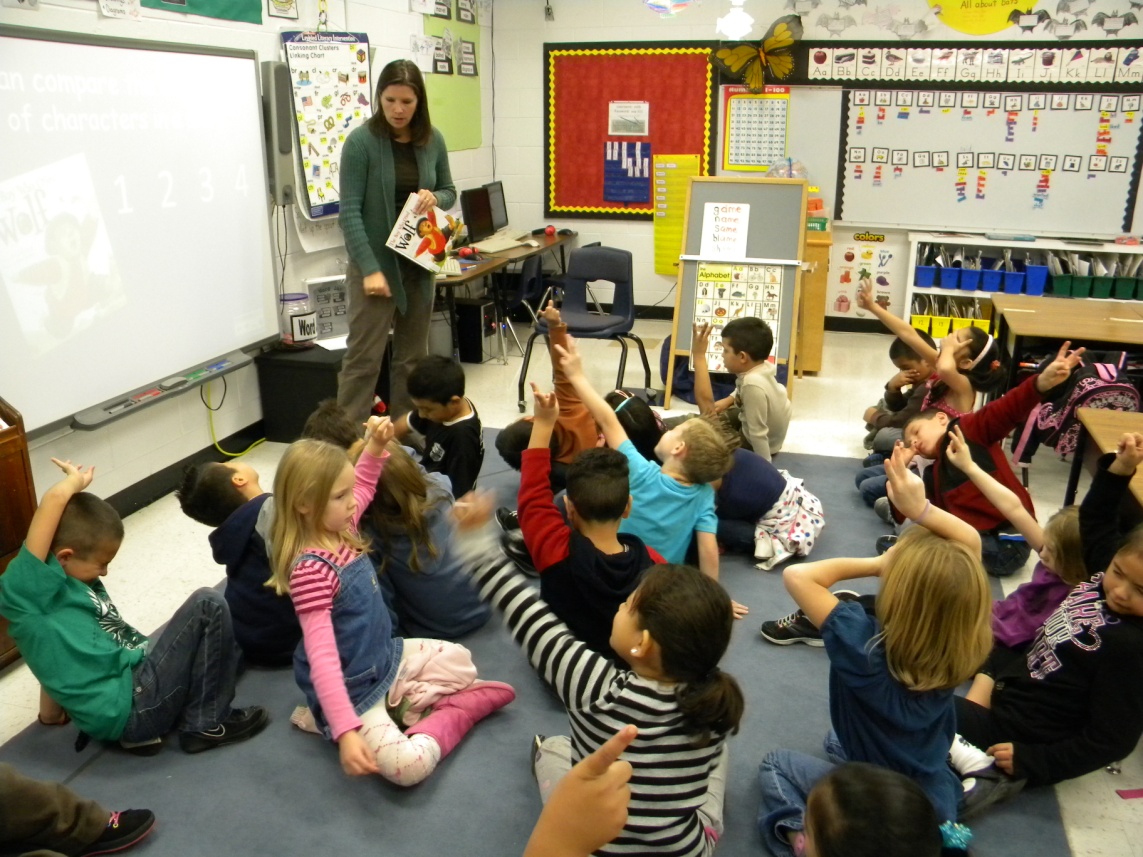 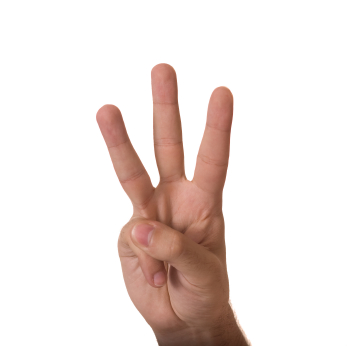 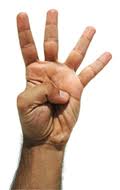 The students scored their understanding before the lesson by holding up the number of fingers of their score.
[Speaker Notes: Mrs. Felts (ES) displayed the goal on her SMARTboard and read it to her students (SEE and HEAR).  She asked students to score their understanding (INTERACT).]
The class recorded their understanding of the goal score at the top of their comparison matrix.
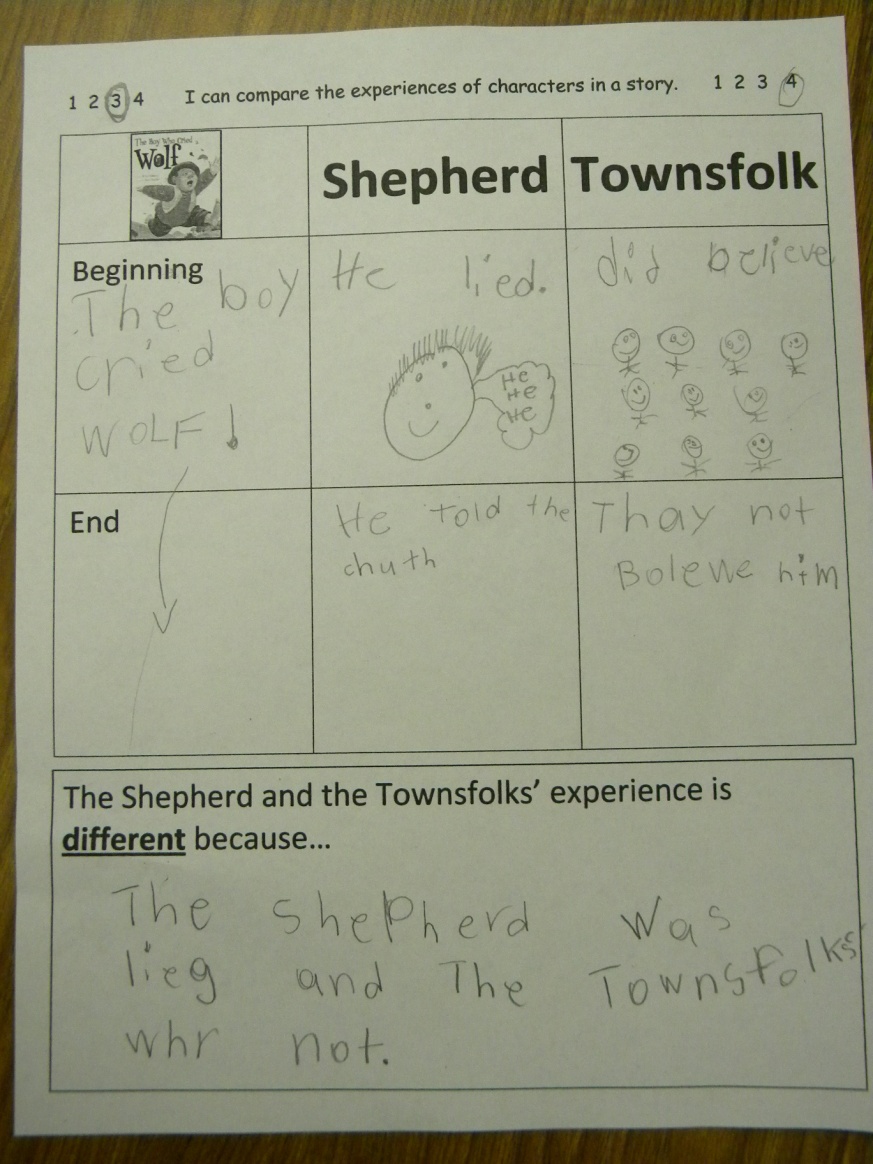 [Speaker Notes: Increased interaction.]
2nd  GRADE
GOAL:I can use the author’s clues to determine the meaning of a word.
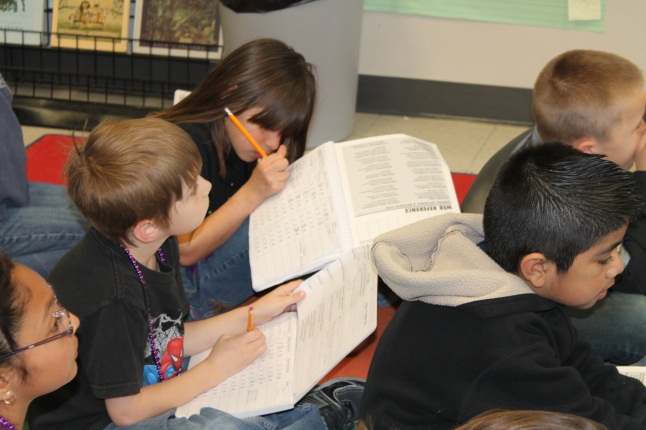 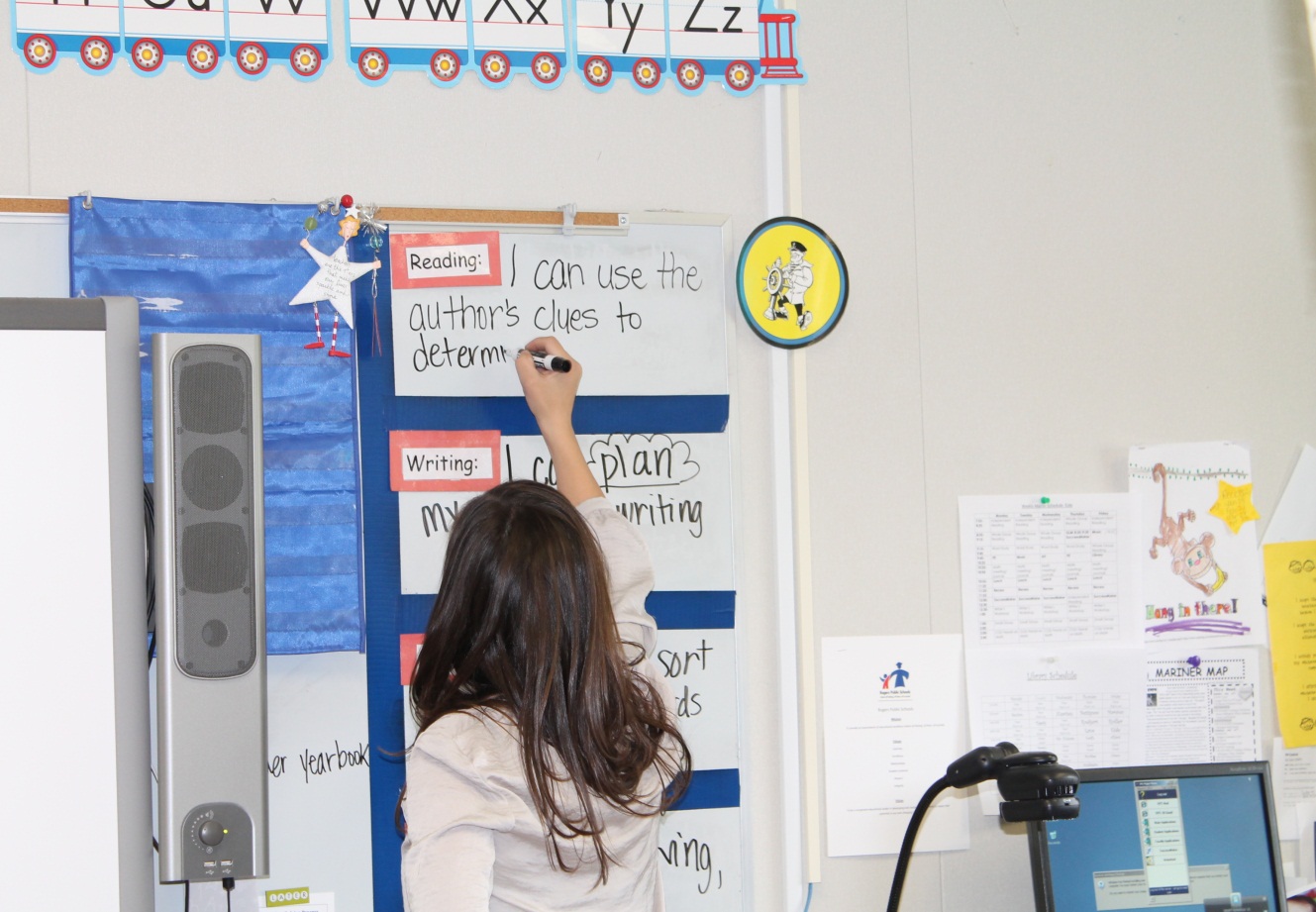 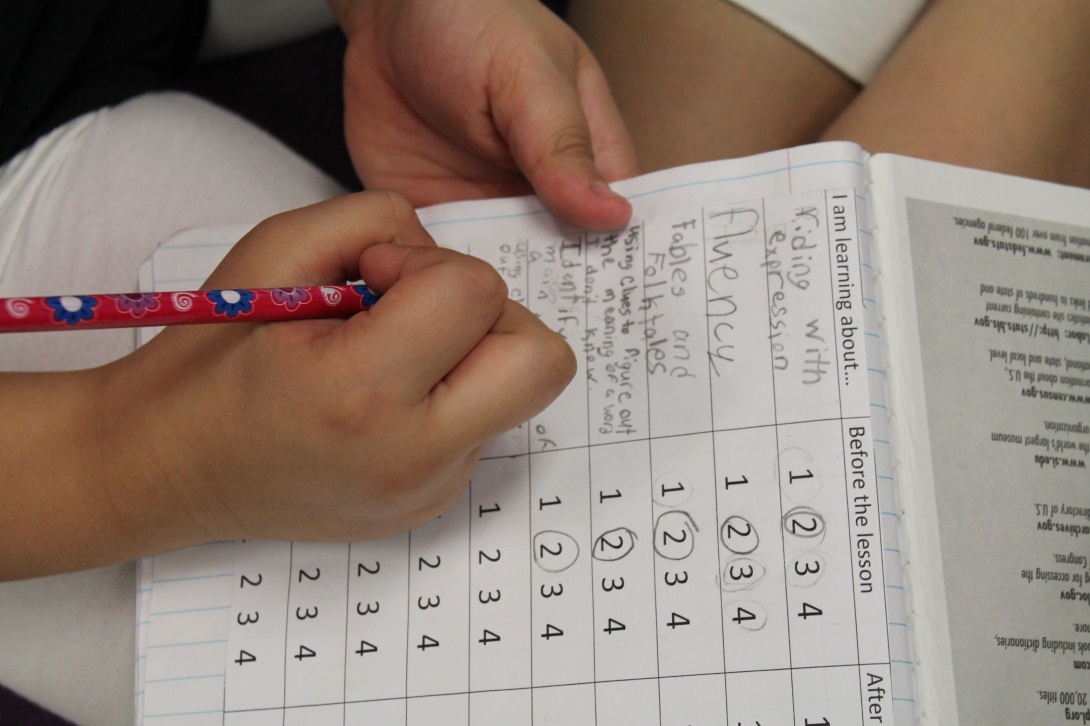 Students write the goal for the lesson in their notebook and score themselves.
(8) Setting Objectives and Providing Feedback
[Speaker Notes: Mrs. Eides (JM) wrote the goal on the board as students wrote it in their interactive notebook.]
3rd GRADE
Goal
I can use the internet to research.
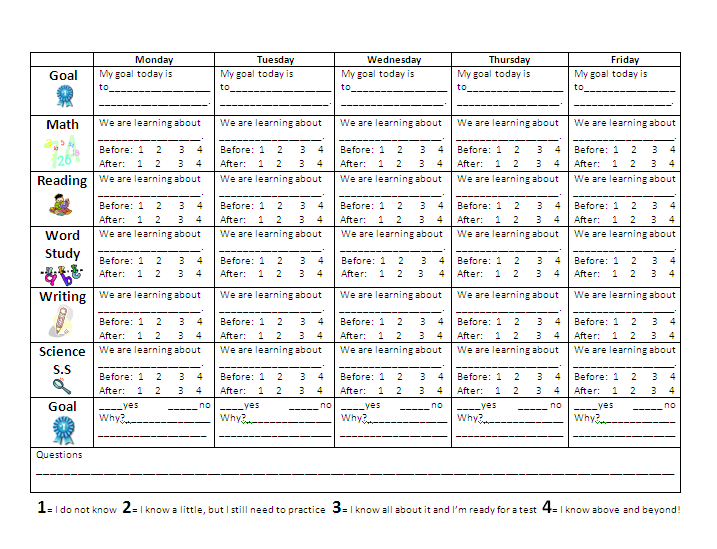 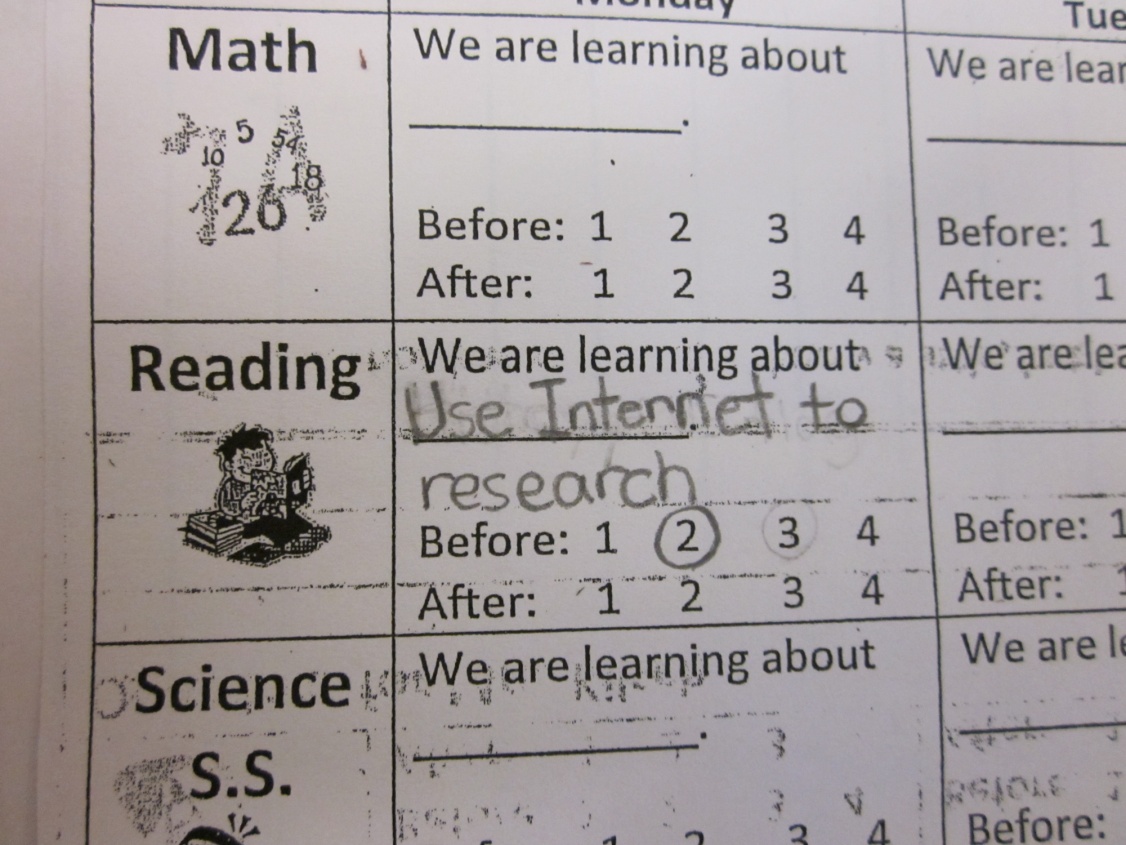 Students were asked to score themselves.
They used the Student Scoring Sheets in their Interactive Notebooks.
(8) Setting Objectives and Providing Feedback
4th GRADE
GoalI can tell the structural elements of a limerick.
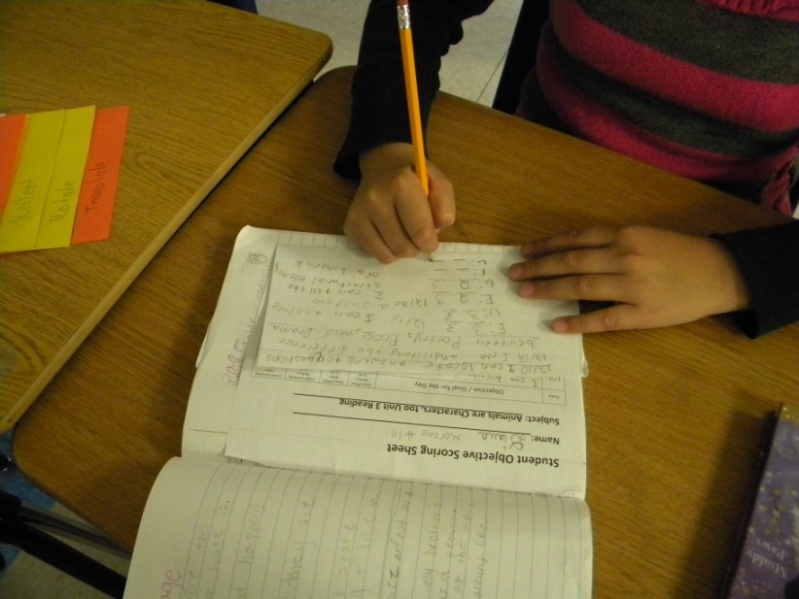 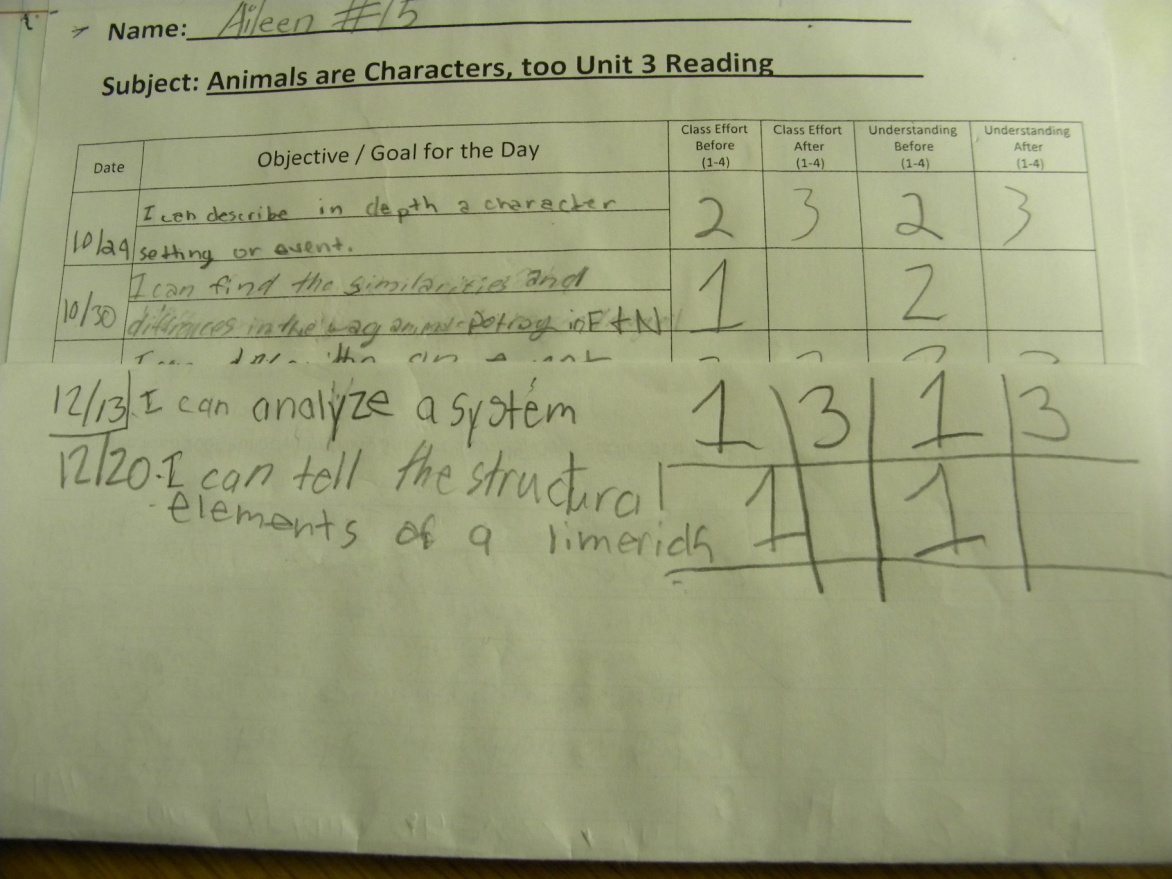 Students wrote the goal in their notebooks and  scored  both their understanding and effort.
(4) Reinforcing Effort and Providing Recognition
(8) Setting Objectives and Providing Feedback
[Speaker Notes: Mrs. Grayson’s class (OW).  The students had filled up their score sheet for the unit, so they were folding their paper and continuing on the back.]
5th GRADE
GOAL
I will know about pioneer life- compare and contrast schools
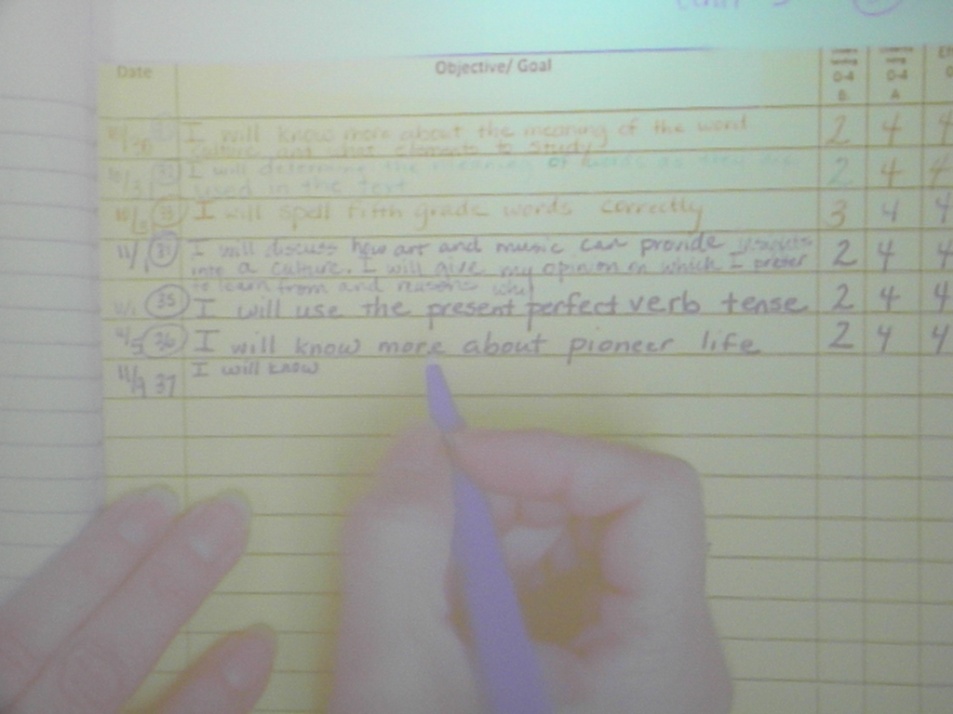 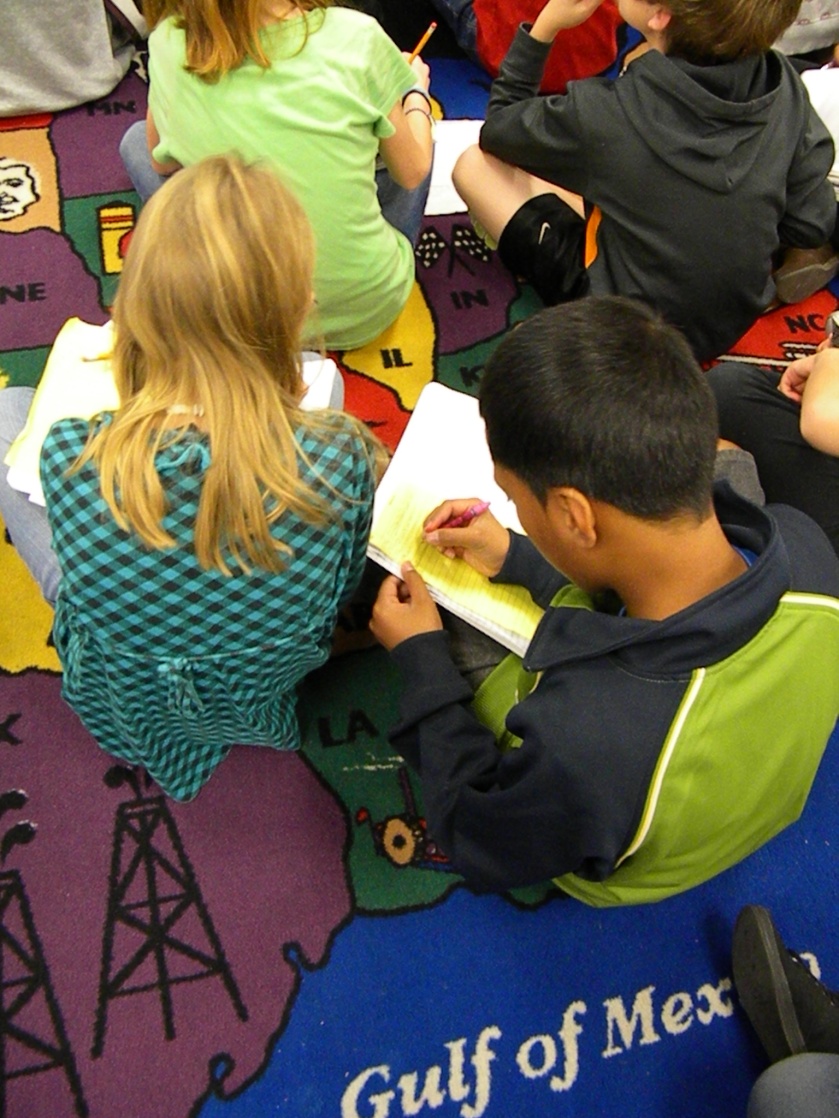 Students recorded the goal in their notebooks.
[Speaker Notes: Mrs. Harp (LW) runs her objective score sheets on a different color for each unit.  This unit was yellow.]
Students scored their knowledge of the goal  before the lesson.
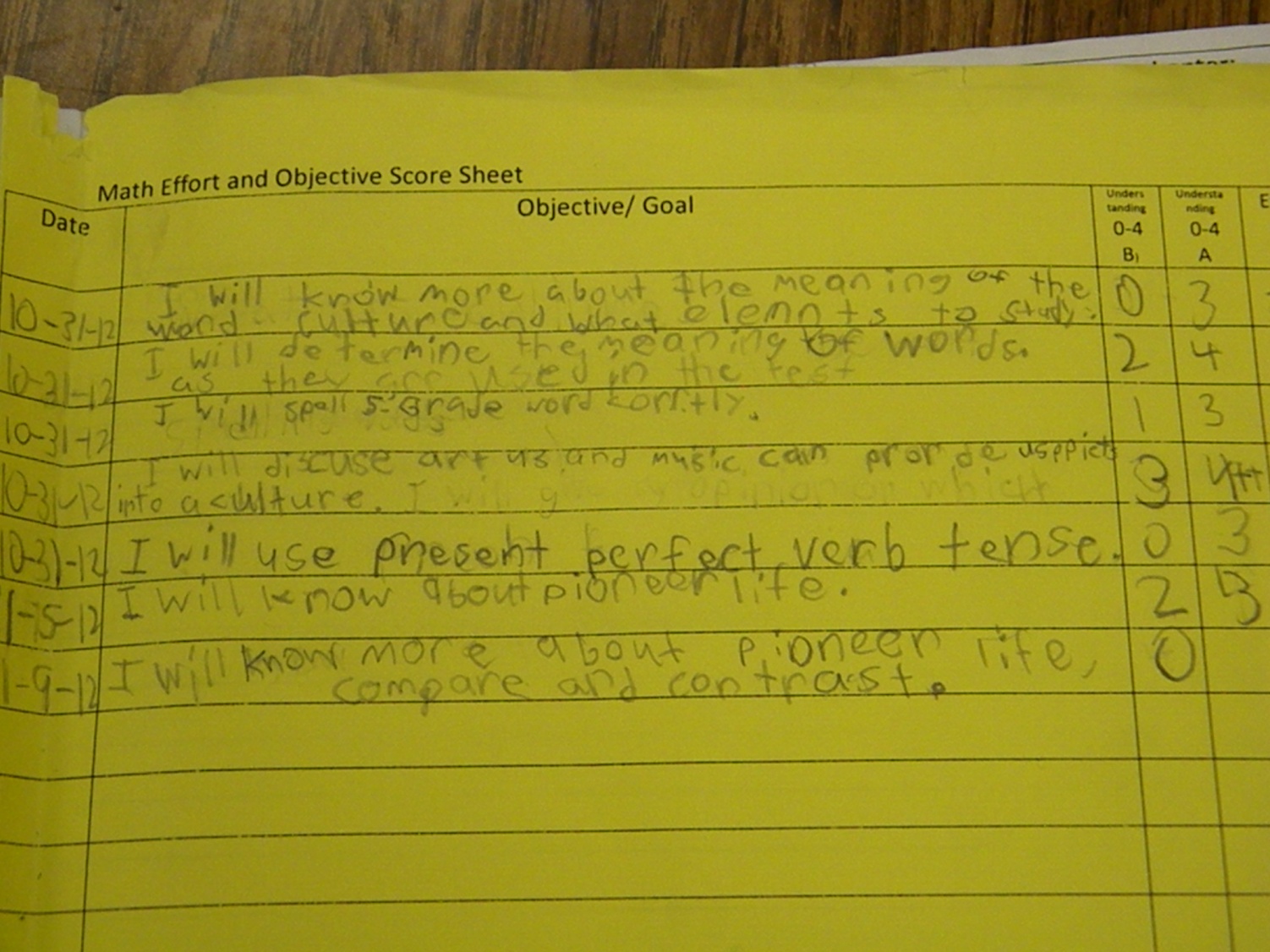 (8) Setting Objectives and Providing Feedback
They used an effort rubric to score the effort they would put into the lesson.
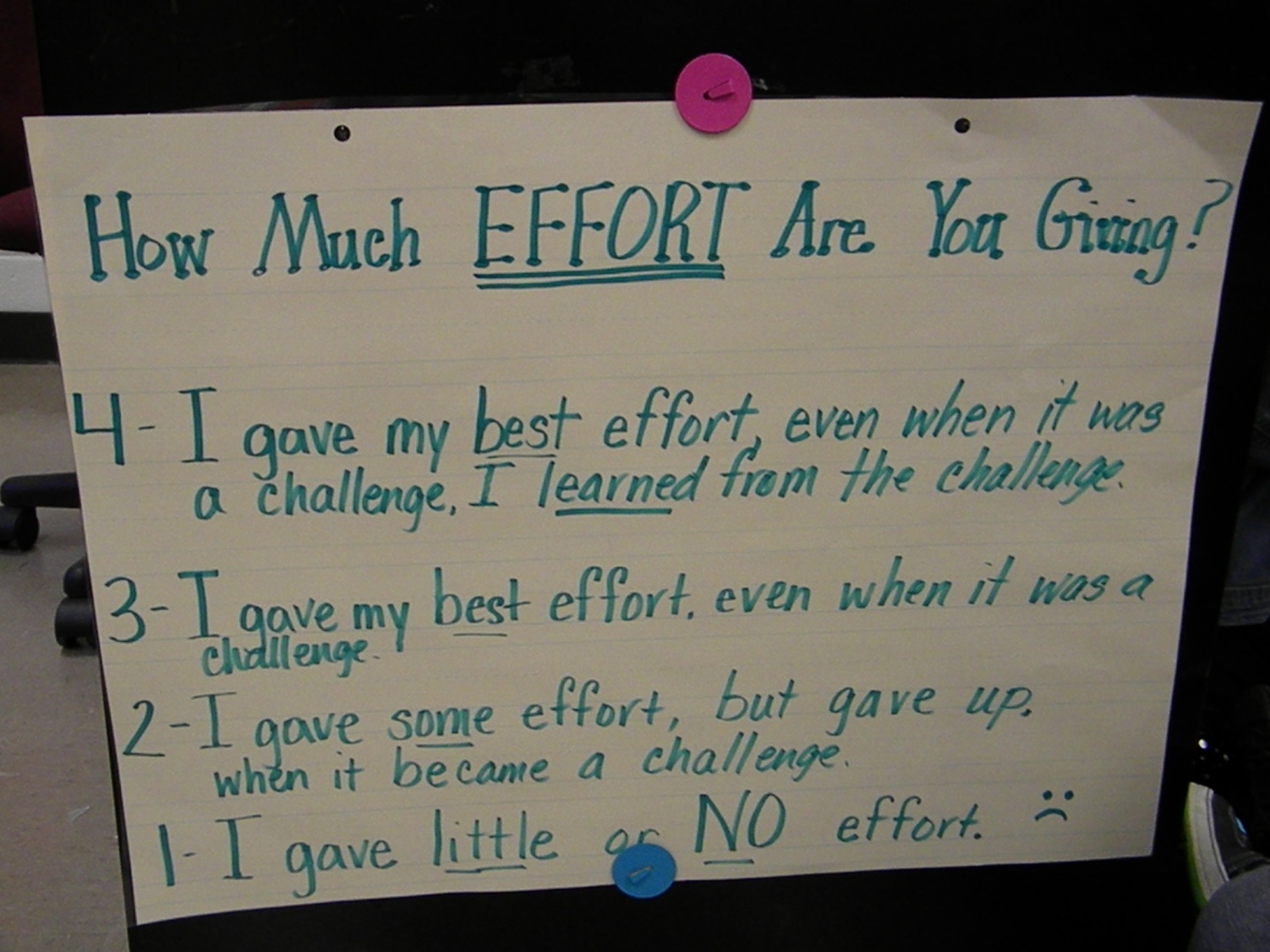 (4) Reinforcing Effort and Providing Recognition
GANAG
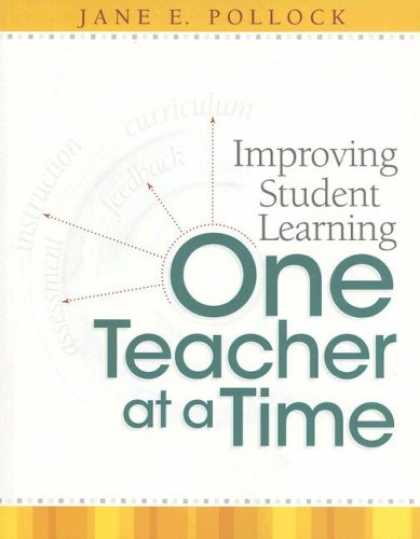 The Last G
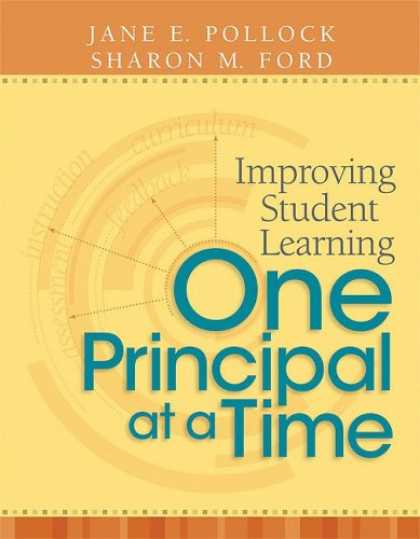 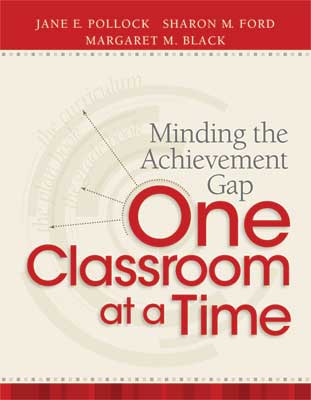 KINDERGARTEN
Goal:I can make groups of ten.
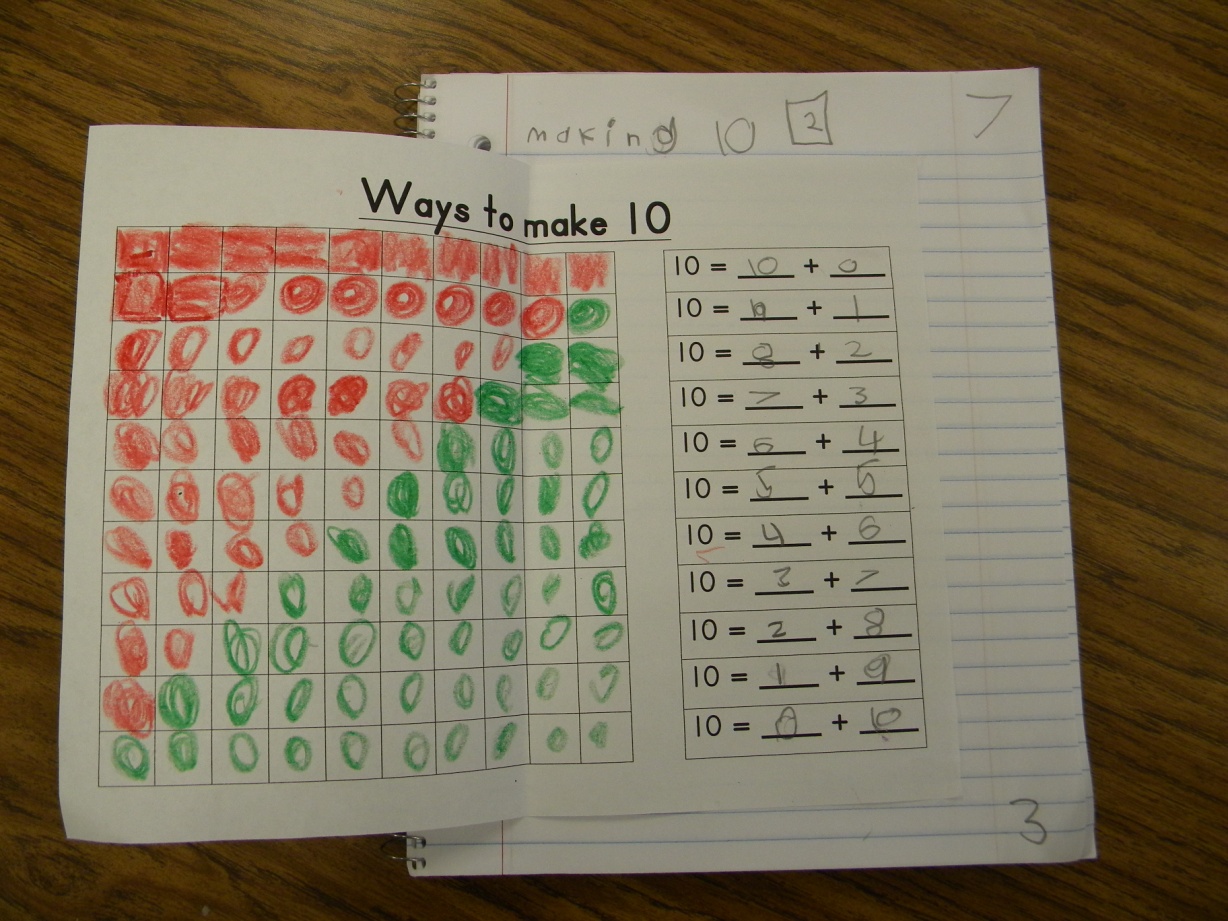 The students revisited the goal at the end of the lesson and scored their understanding at the bottom of the page.
[Speaker Notes: The score at the beginning of the lesson is in the box at the top of the page.  Mrs. Kirkland (GH) has the kids draw a box for the score at the top to keep them from getting mixed up with the page number.]
1st GRADE
Revisit the Goal
I can compare the experiences of characters.
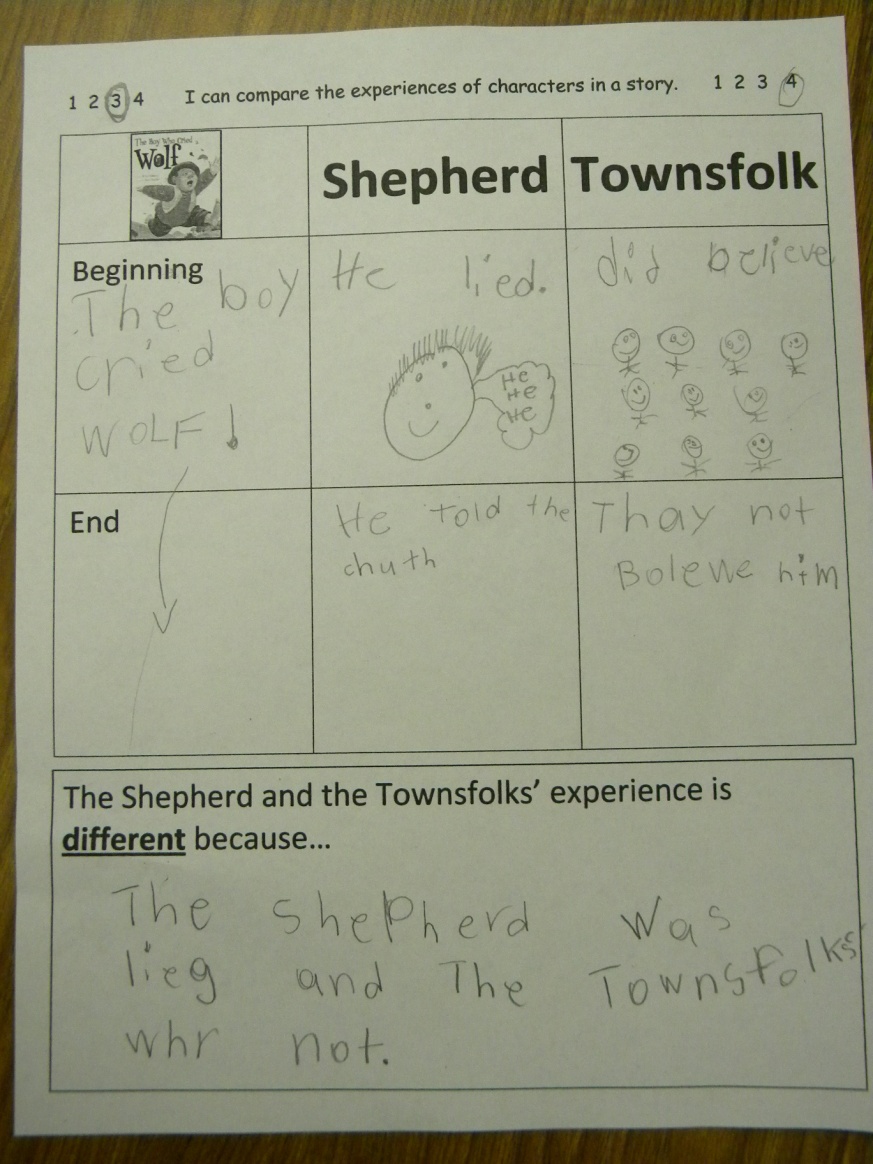 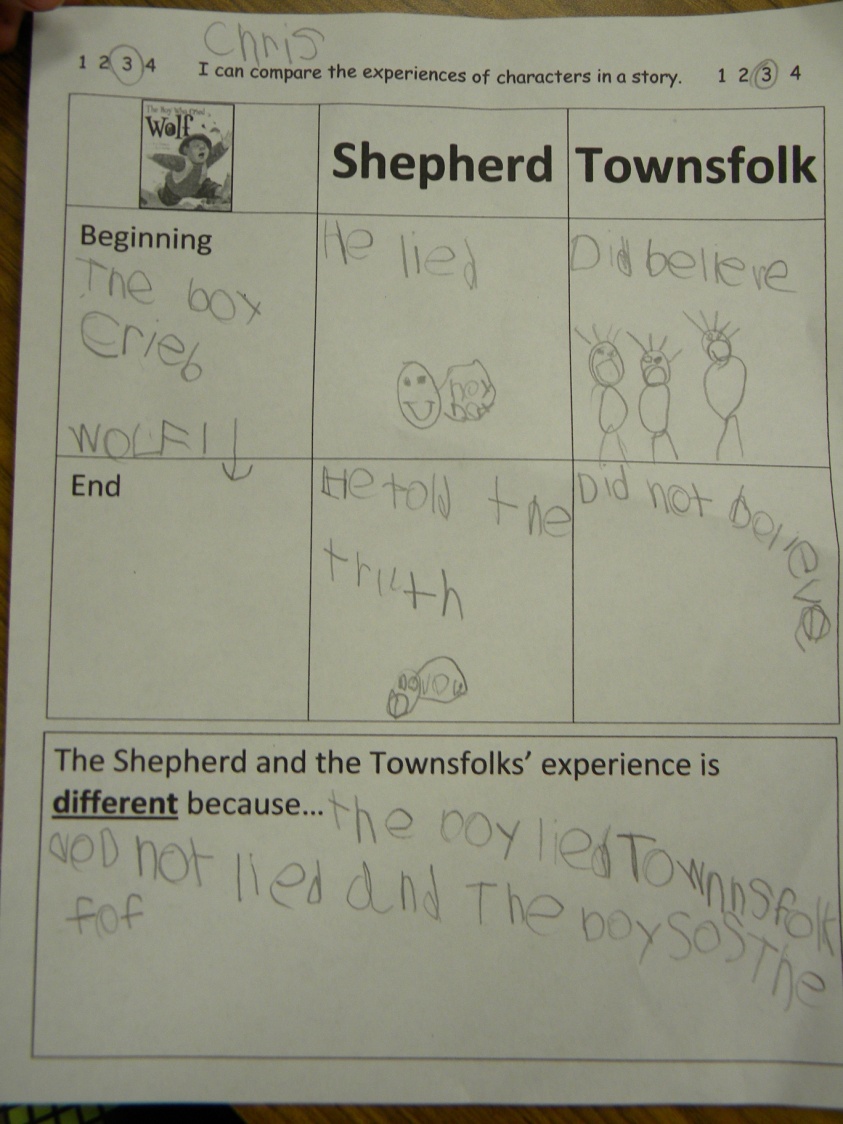 The students scored their understanding after the lesson.
[Speaker Notes: Mrs. Felts (ES)]
2nd  GRADE
G= Generalize the Goal
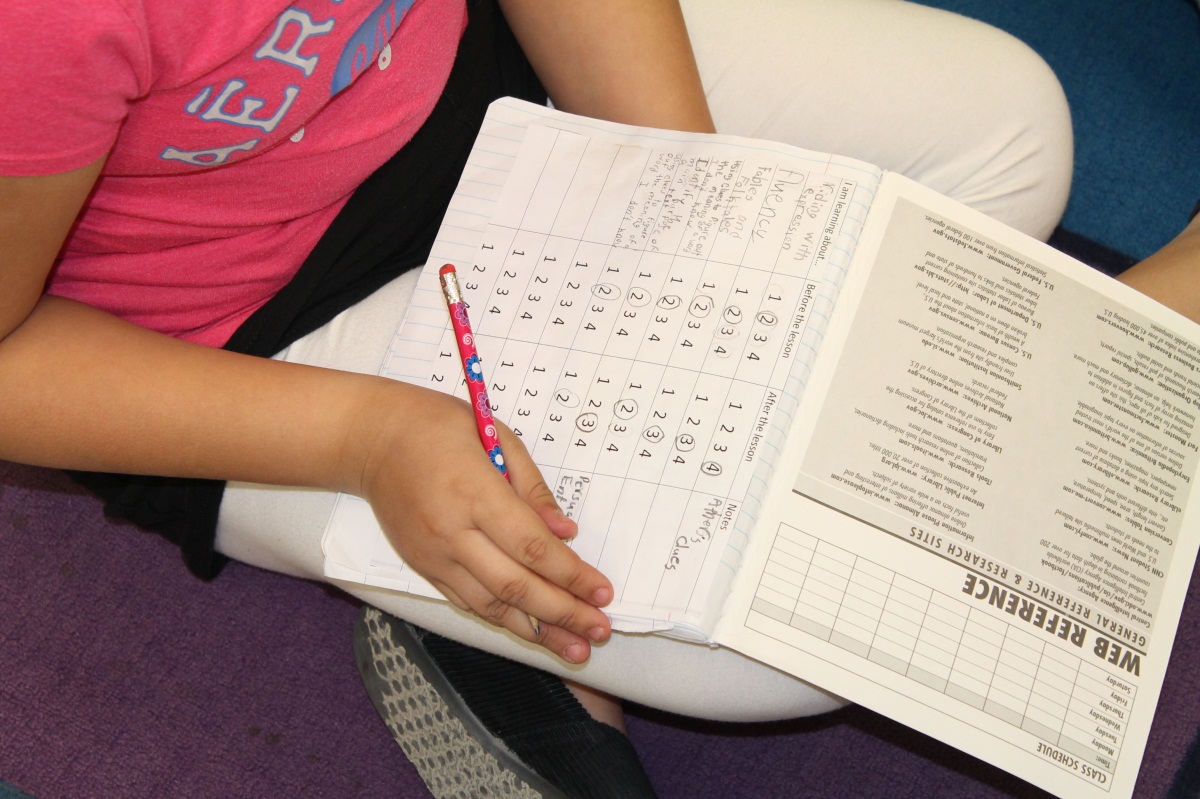 At the end of the lesson students revisit the goal on the goal sheet in the front of their notebook.  They score themselves again to see how much they have learned.
This student scored herself a “2” before the lesson.  After the lesson, she said she was still a “2.”  She said, “I’m starting to get it, but I need more practice.”
[Speaker Notes: Mrs. Eides (JM)]
3rd GRADE
G= Generalize the Goal
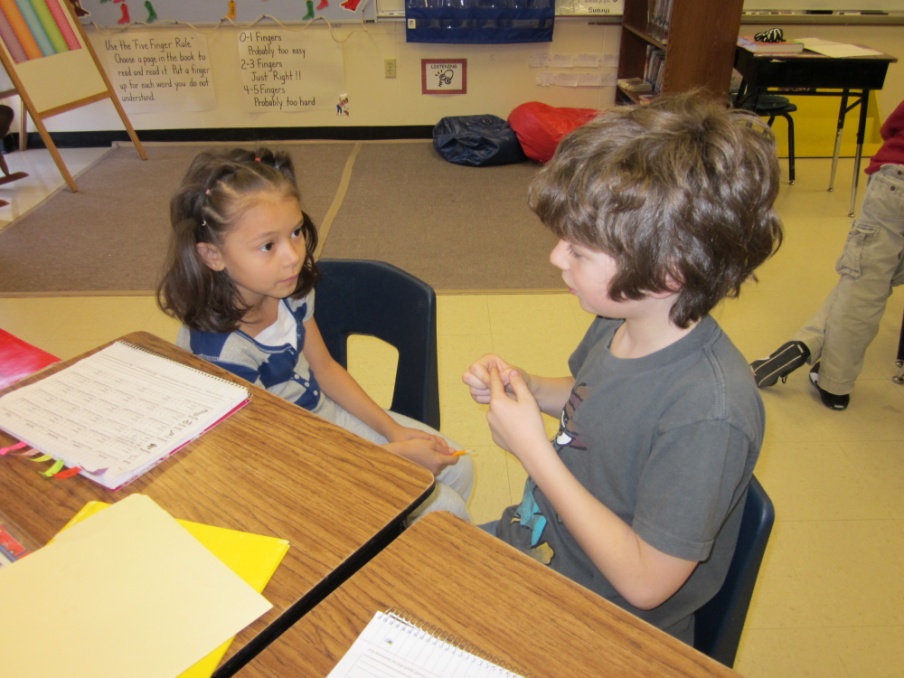 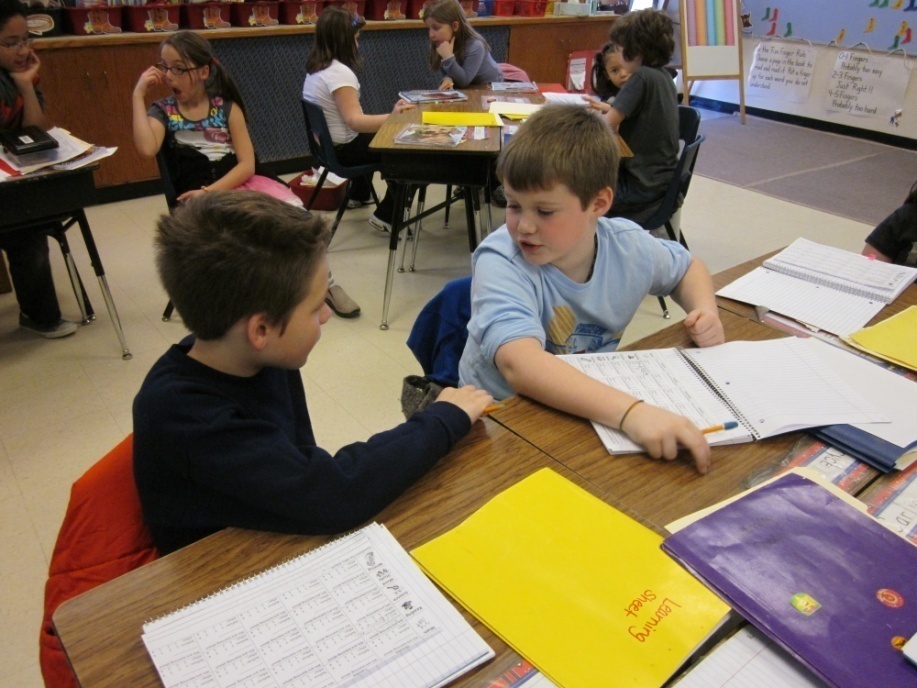 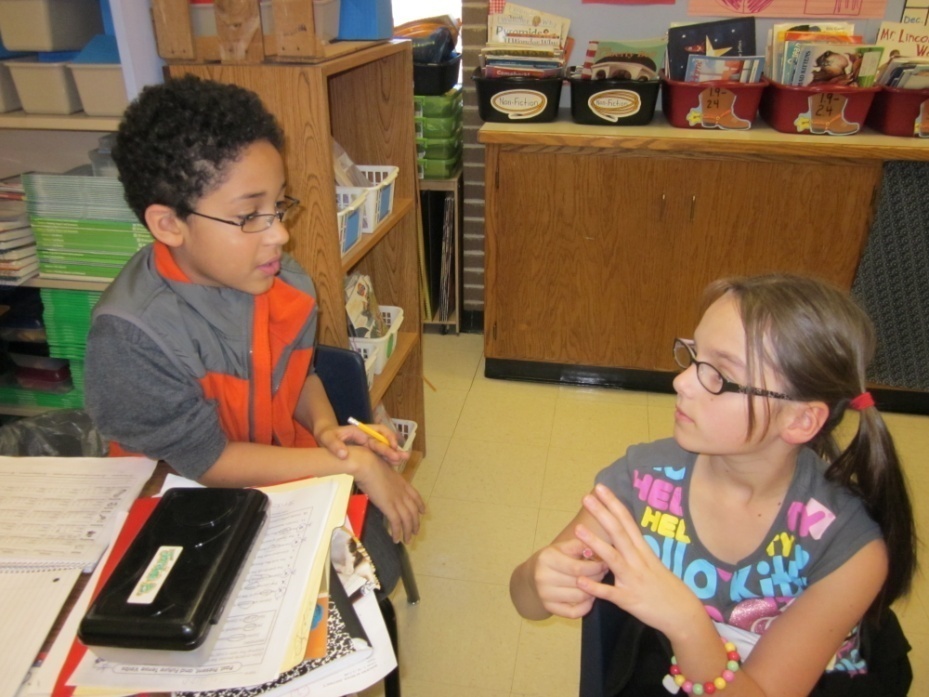 Students turned and talked to revisit the goal, then
rescored themselves in their Interactive Notebooks.
[Speaker Notes: Mrs. Kilch (GH)]
Revisit the Goal
4th GRADE
The students revisited the goal and scored their understanding and effort at the end of the lesson.
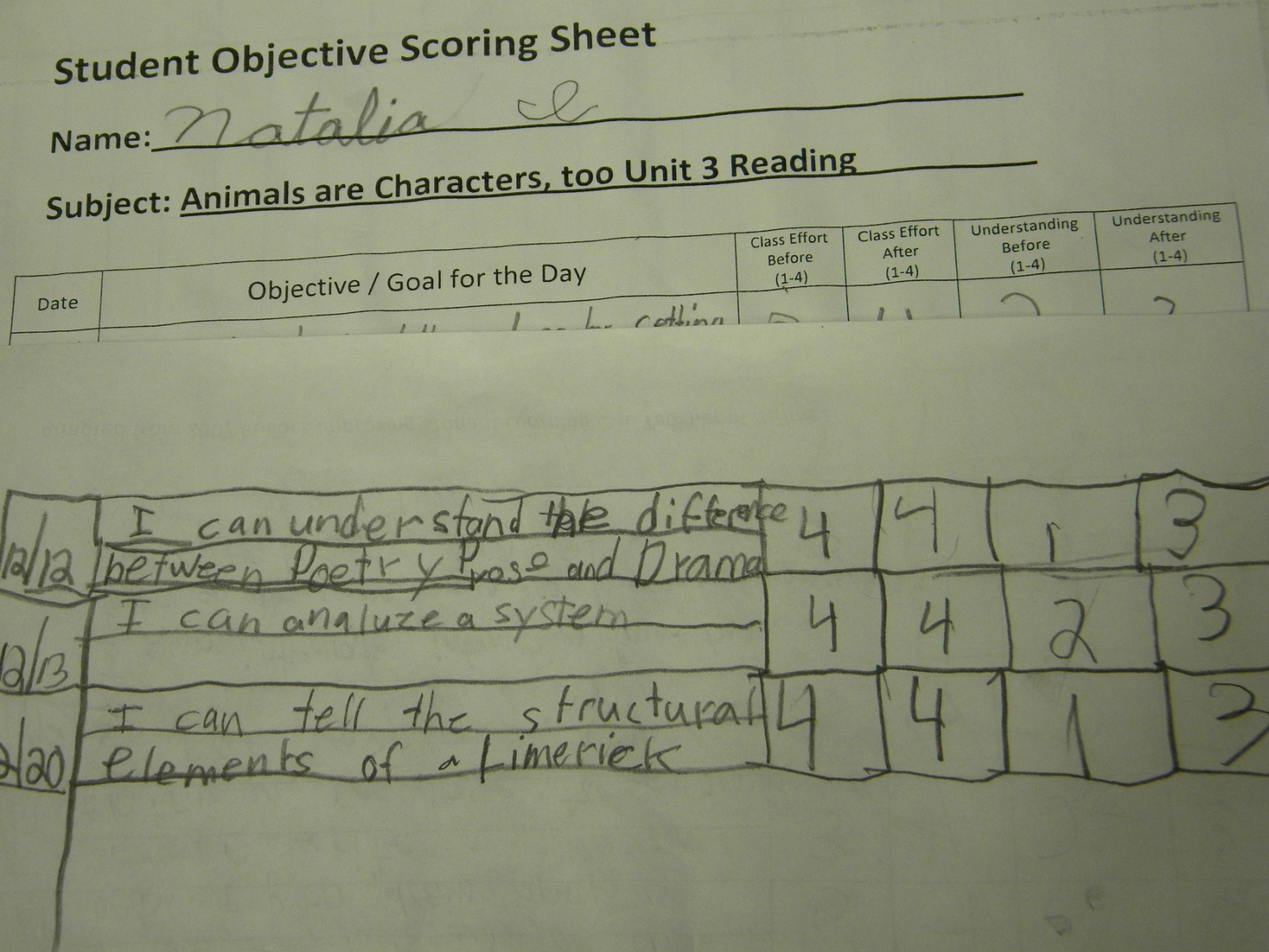 [Speaker Notes: Mrs. Grayson (OW)]
5th GRADE
Revisiting the Goal
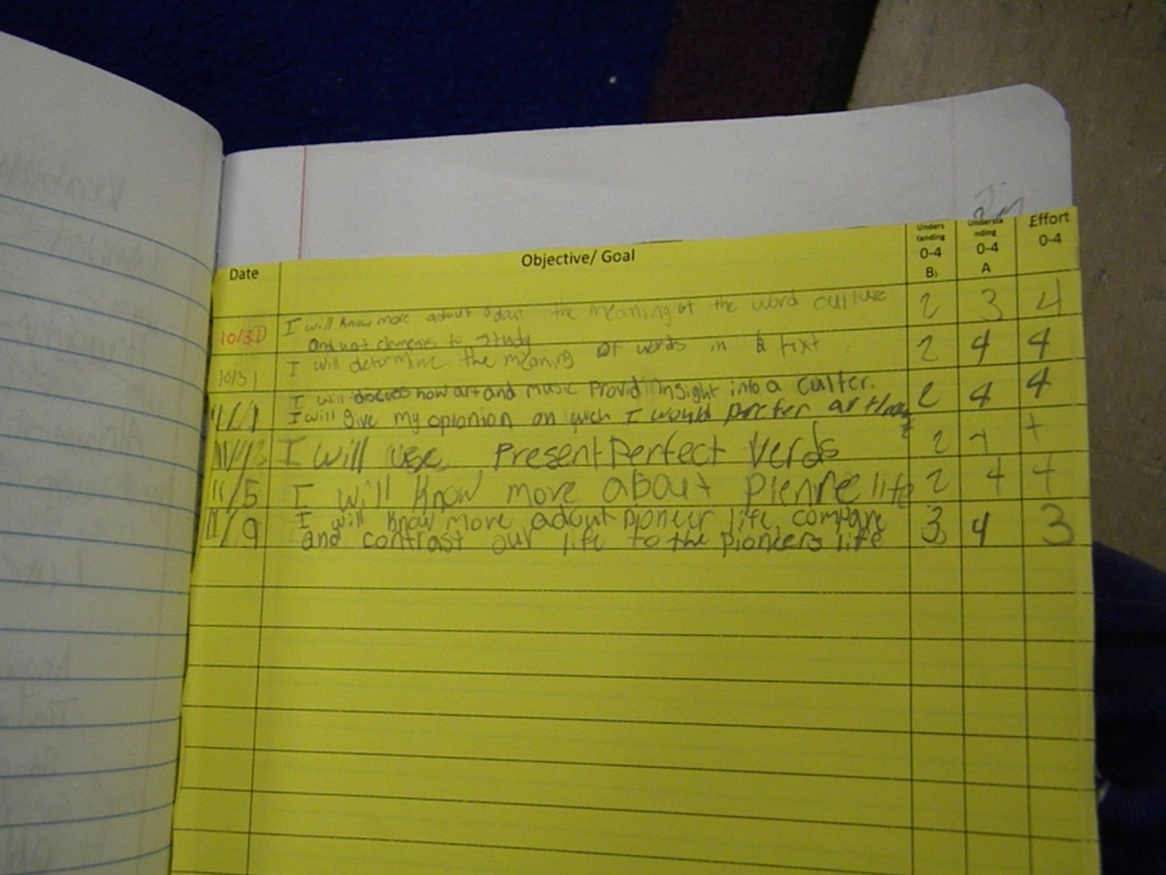 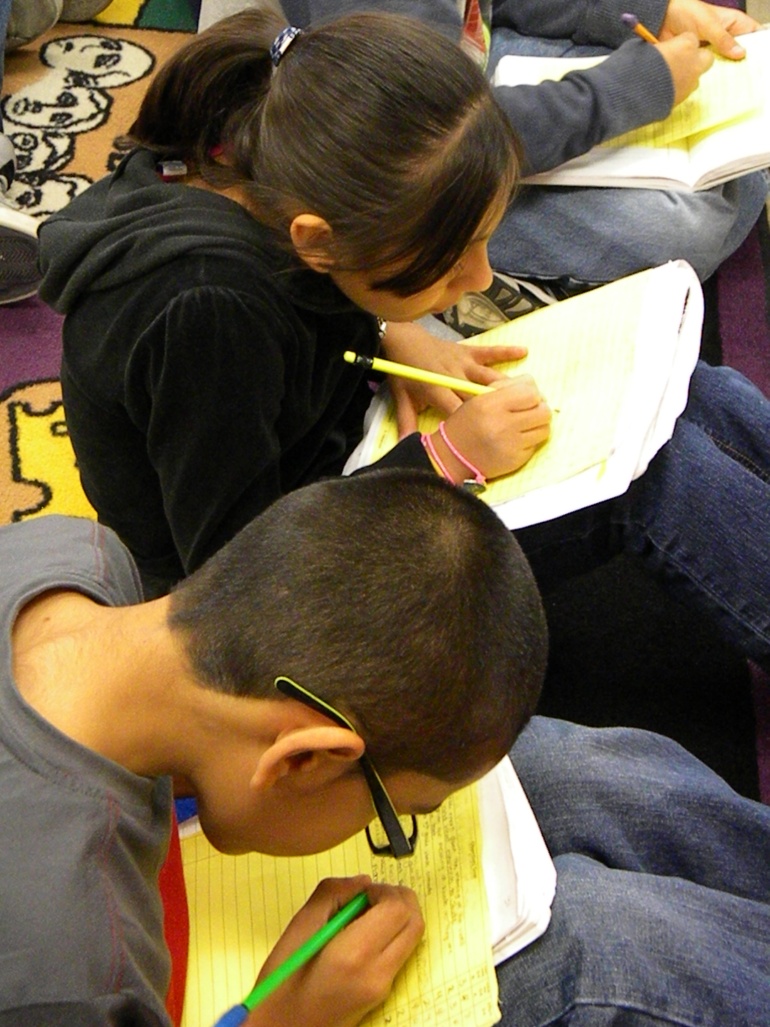 Students scored their knowledge of the goal at the end of the lesson.
[Speaker Notes: Mrs. Harp (LW)]